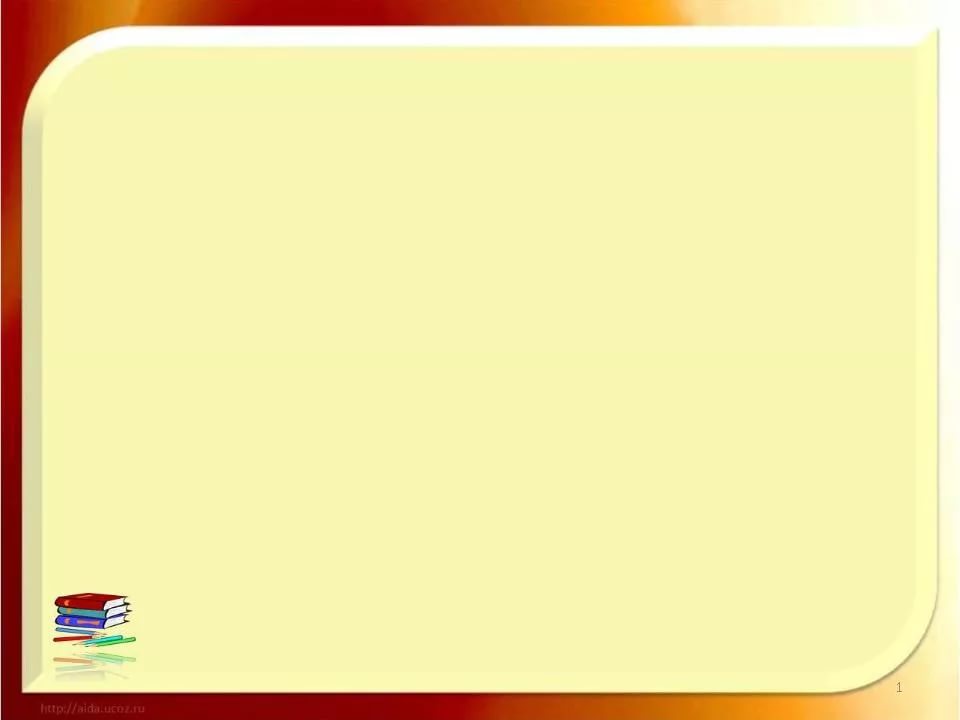 Развитие творческих способностей детей в трудовой деятельности в условиях реализации ФГОС НОО
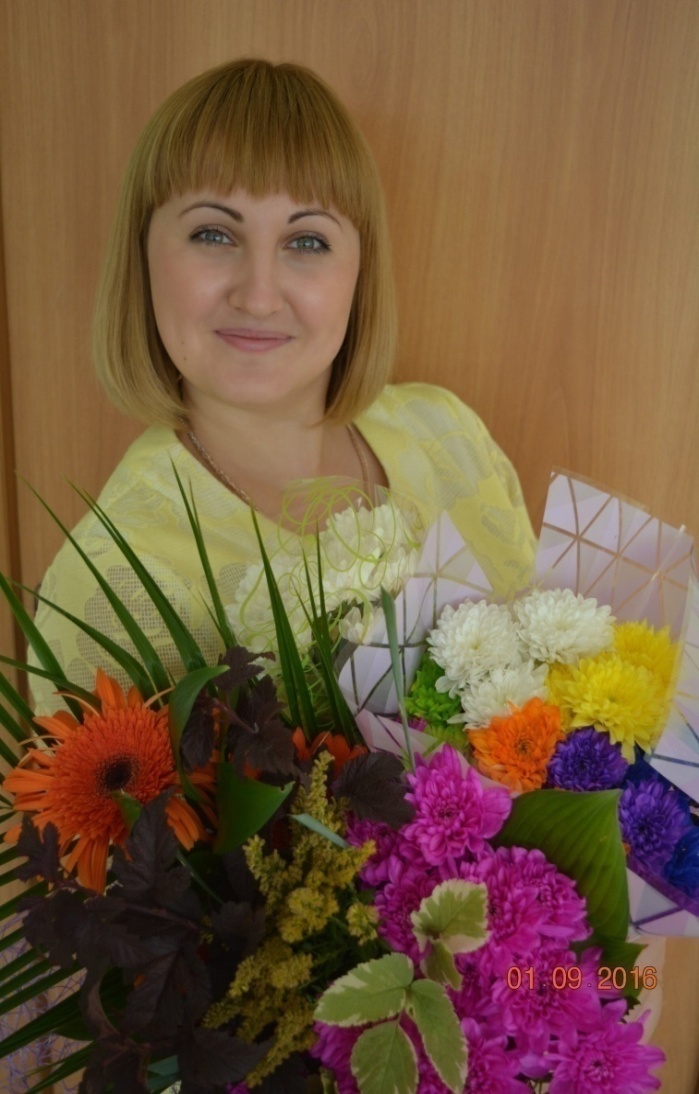 Нестерович Екатерина Сергеевна,
учитель начальных классов 
МБОУ СОШ № 134
Школьные олимпиады, подведение итогов:
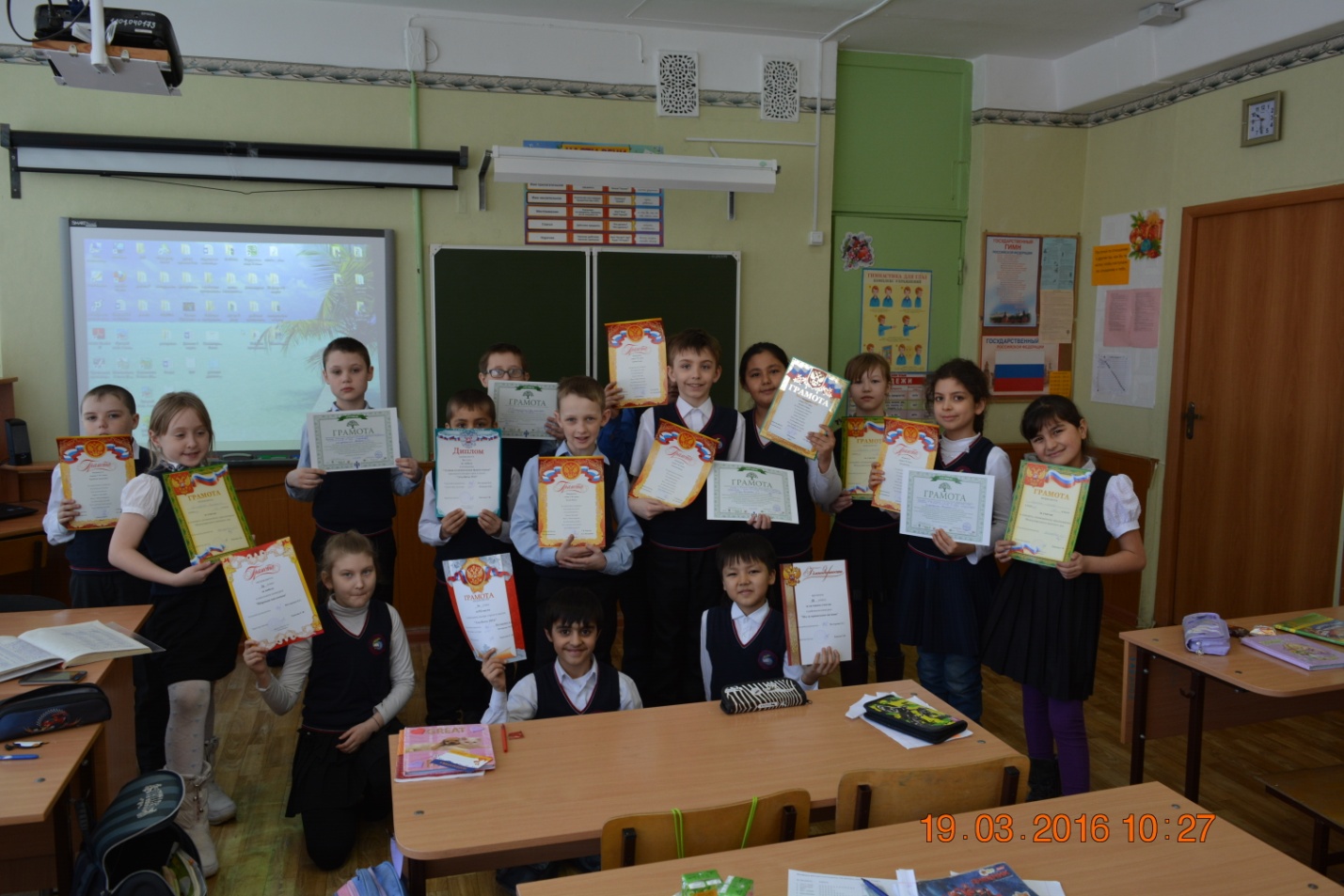 Школьная конференция
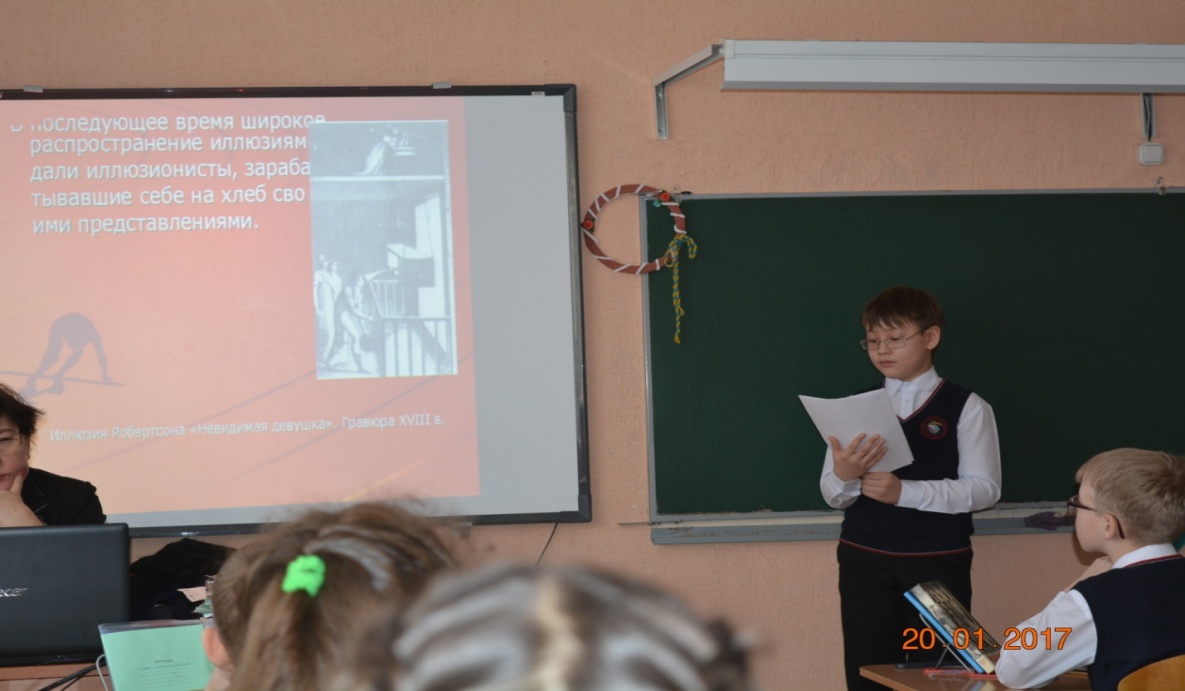 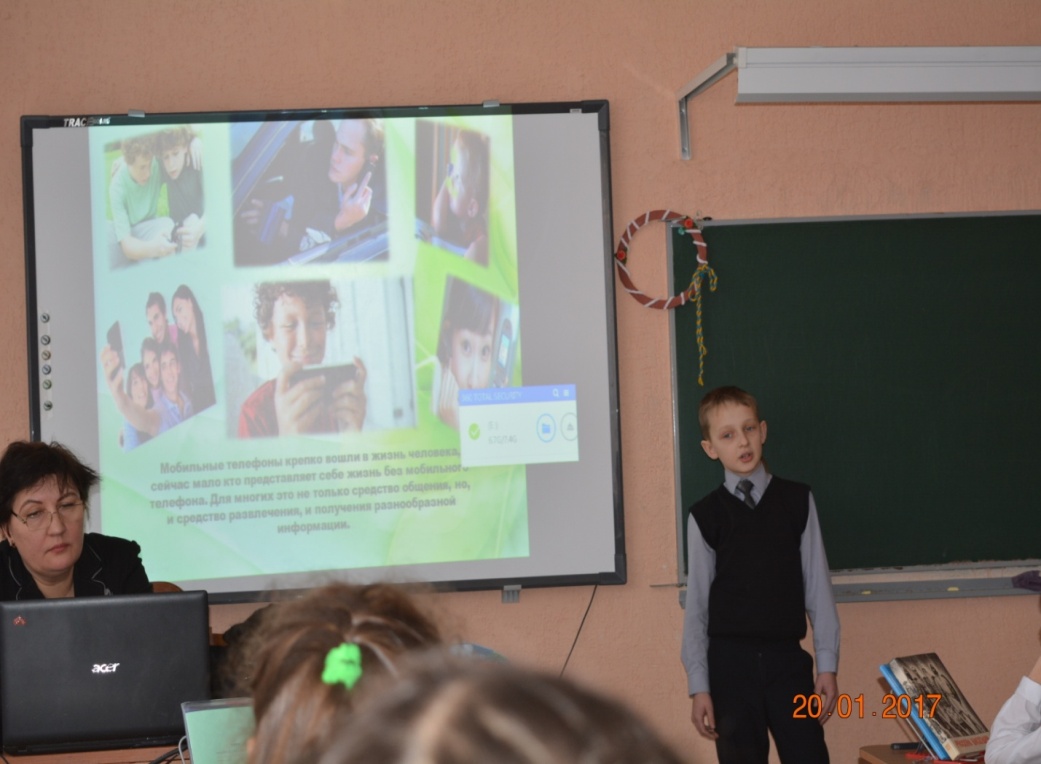 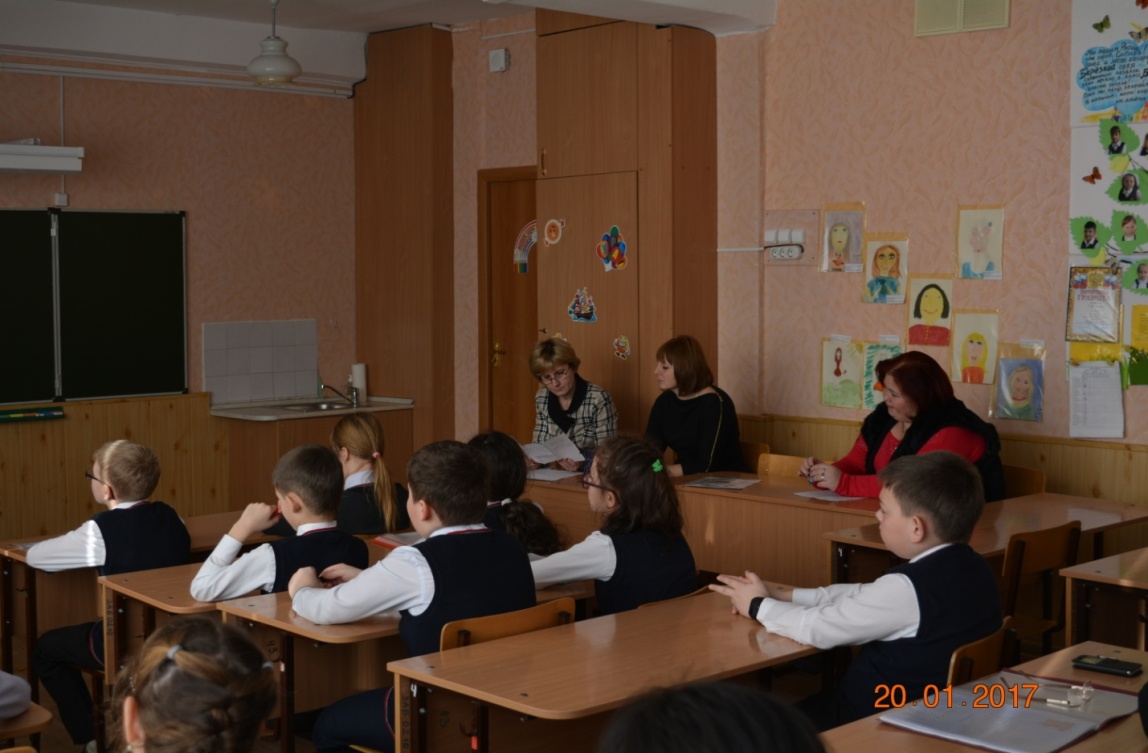 Научно – исследовательская деятельность: Хоцкая Александра – лауреат районного и городского уровня в секции: ЭКОЛОГИЯ
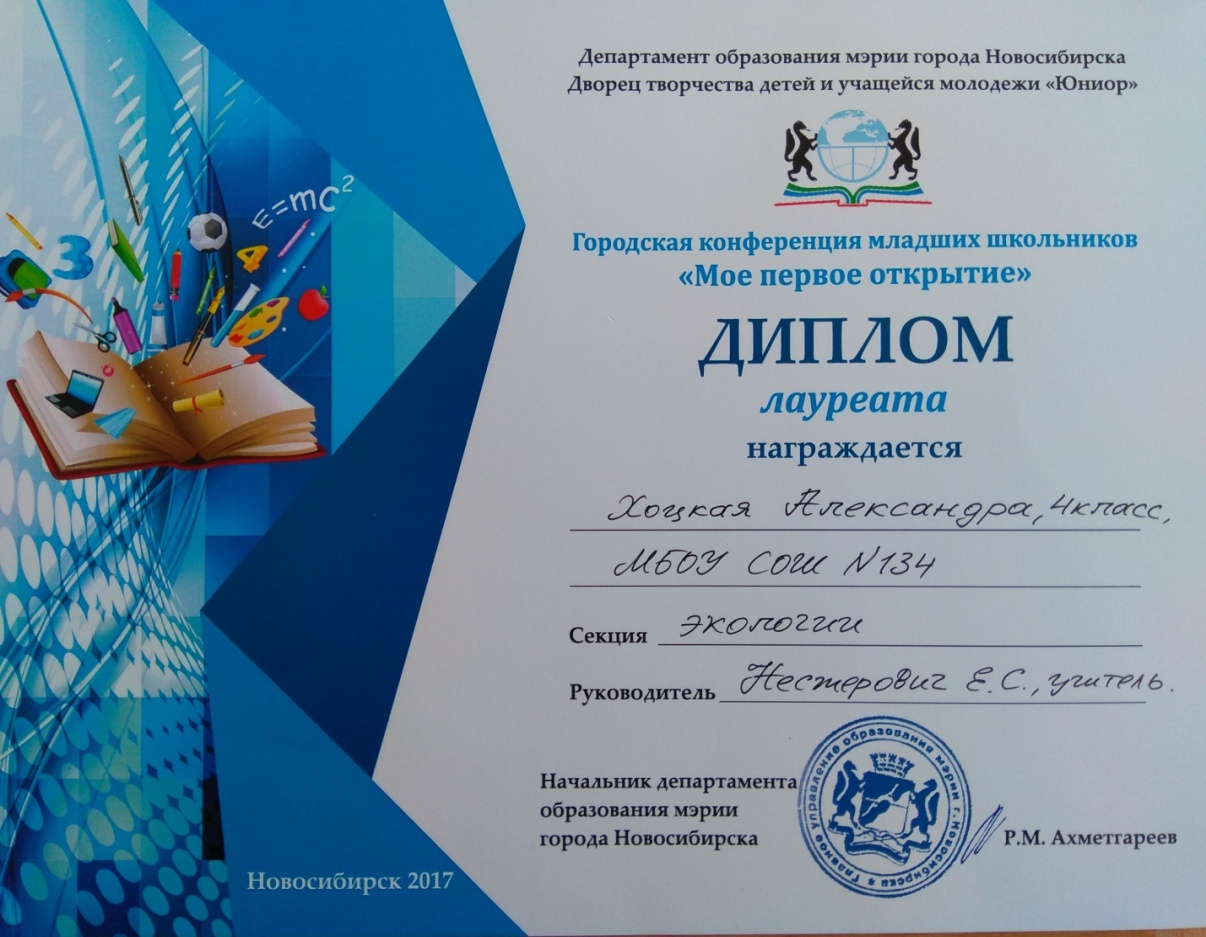 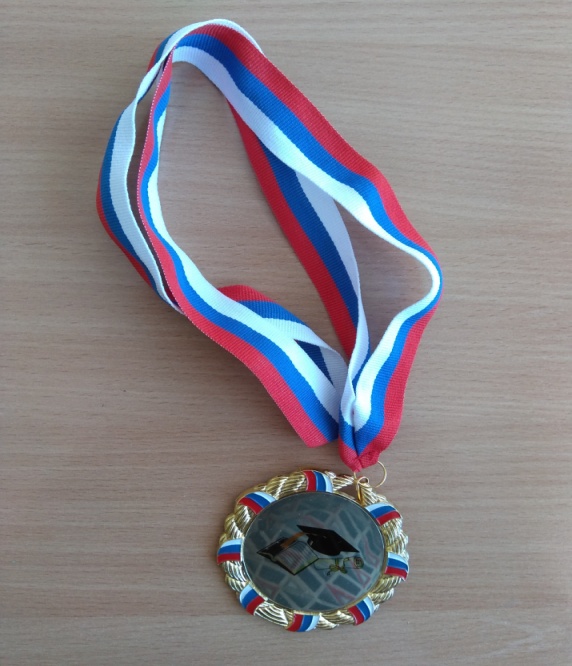 Развитие творческих способностей через интеллектуальную деятельность
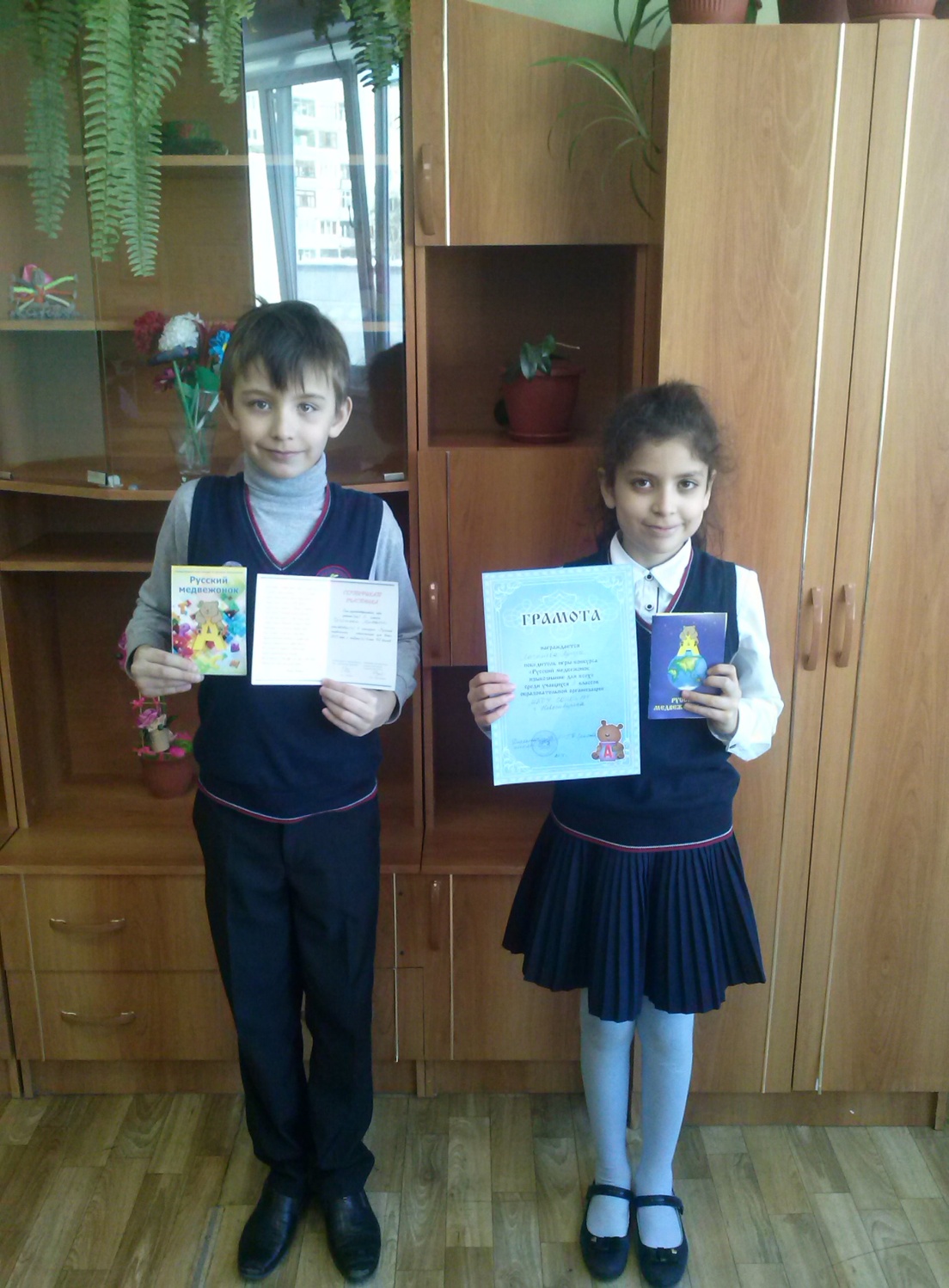 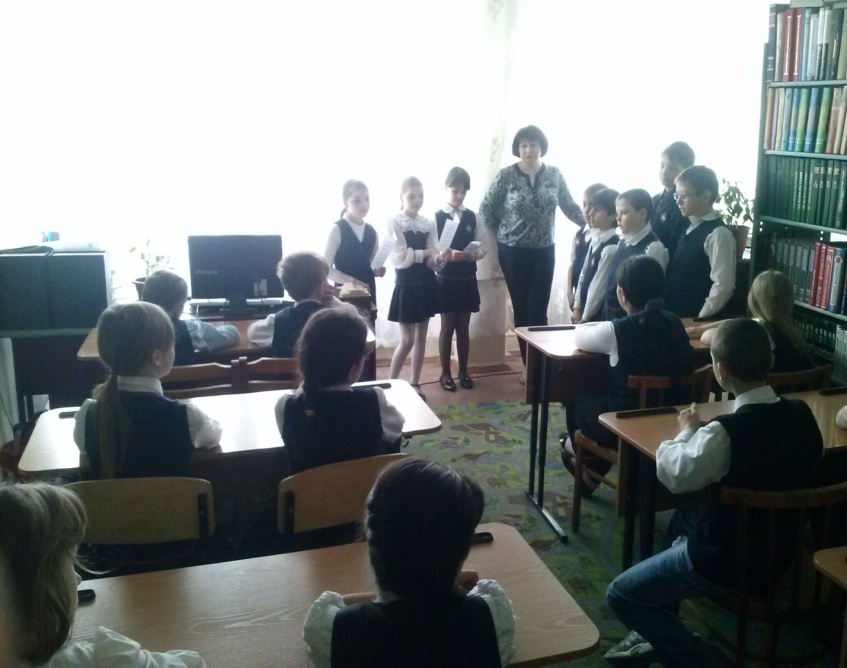 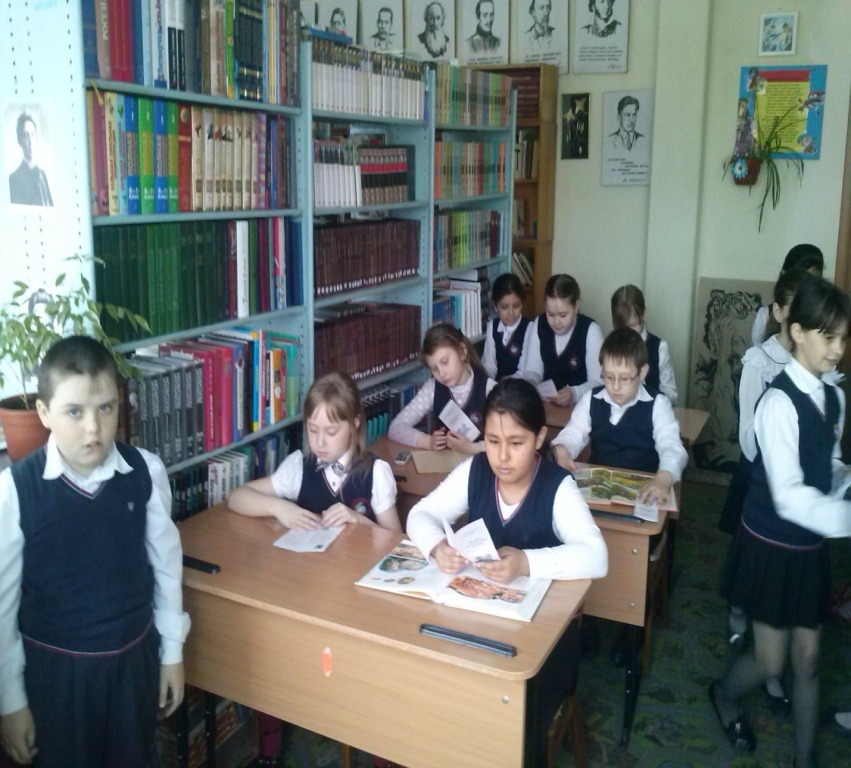 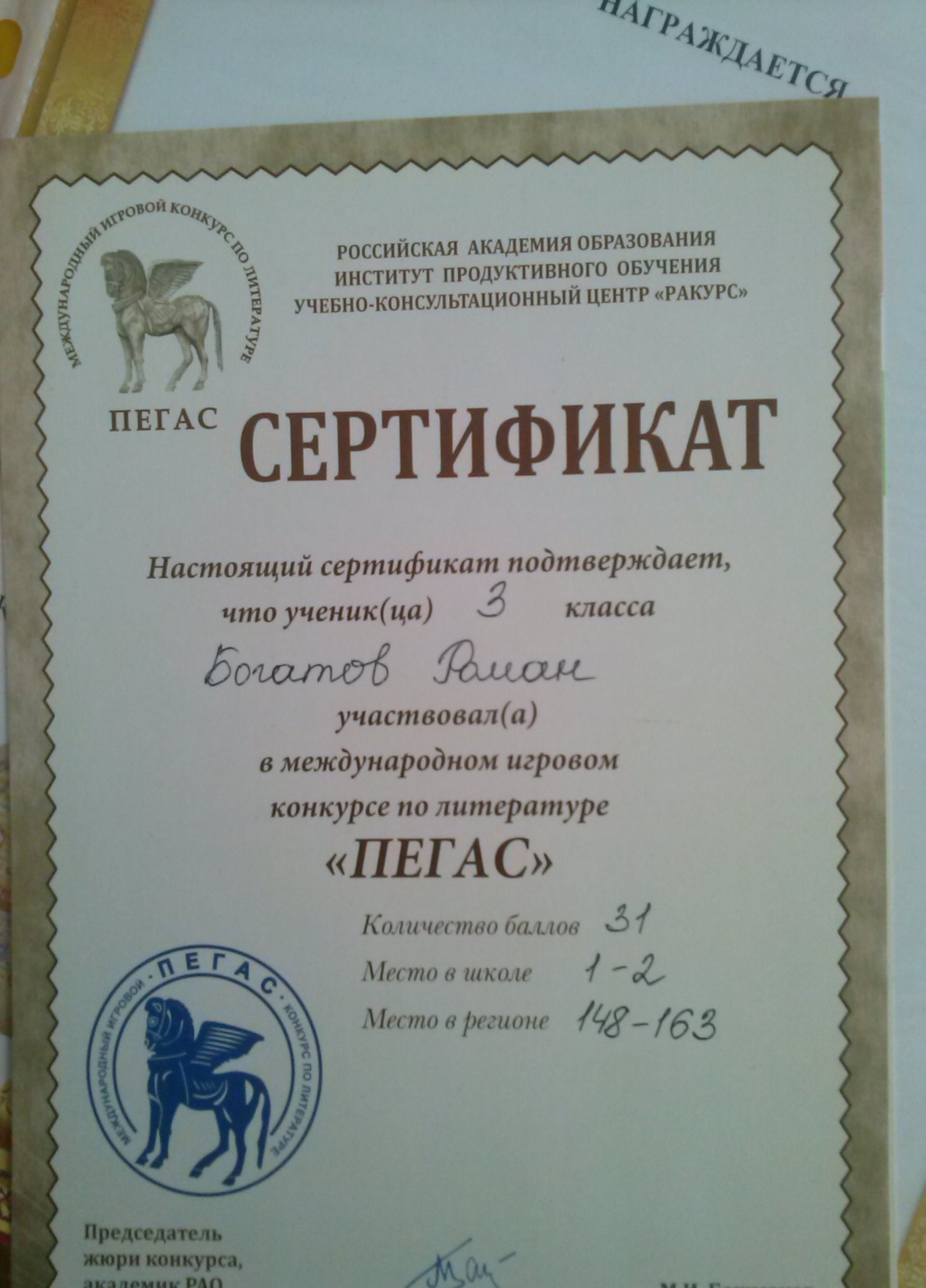 Наши награды
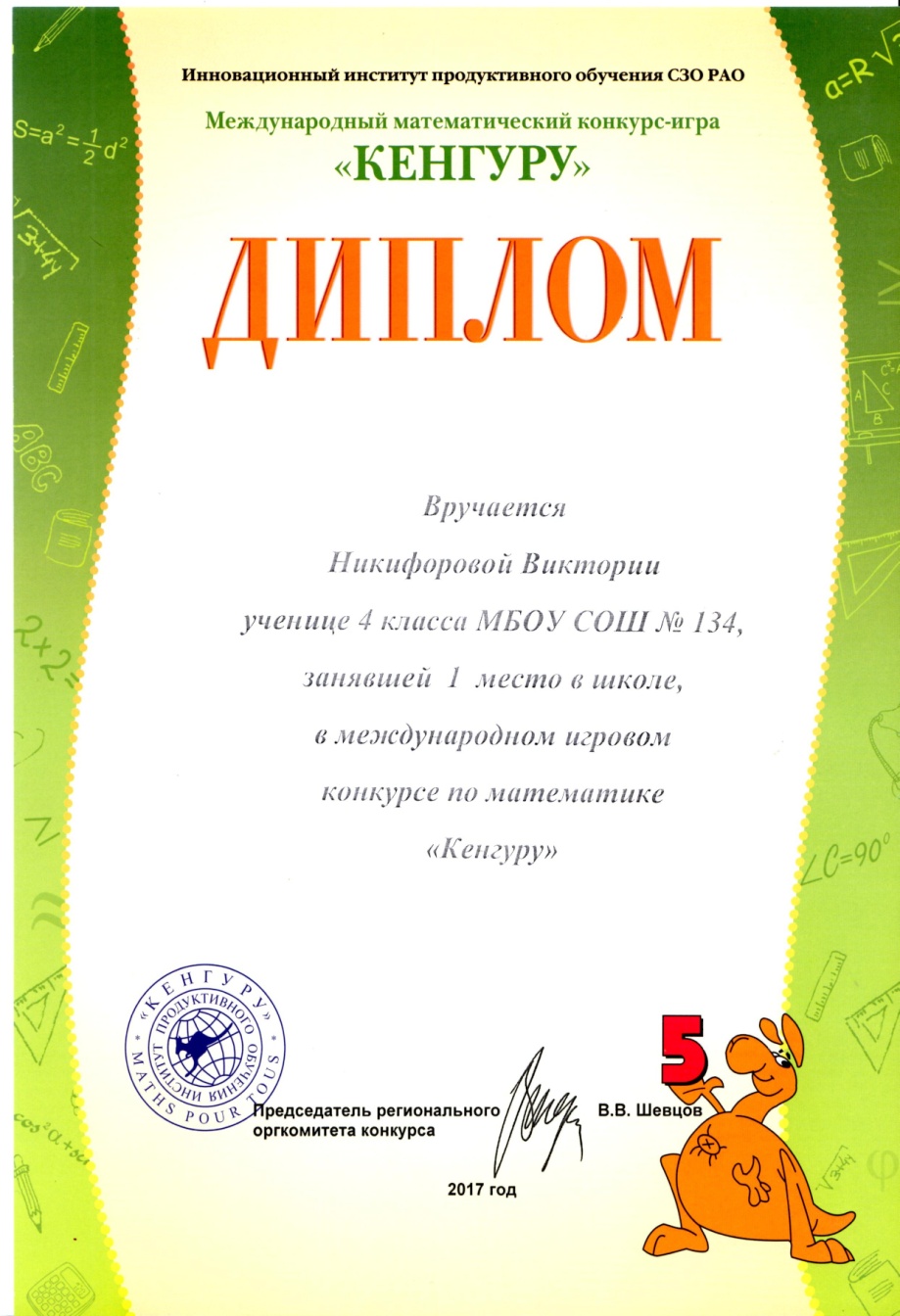 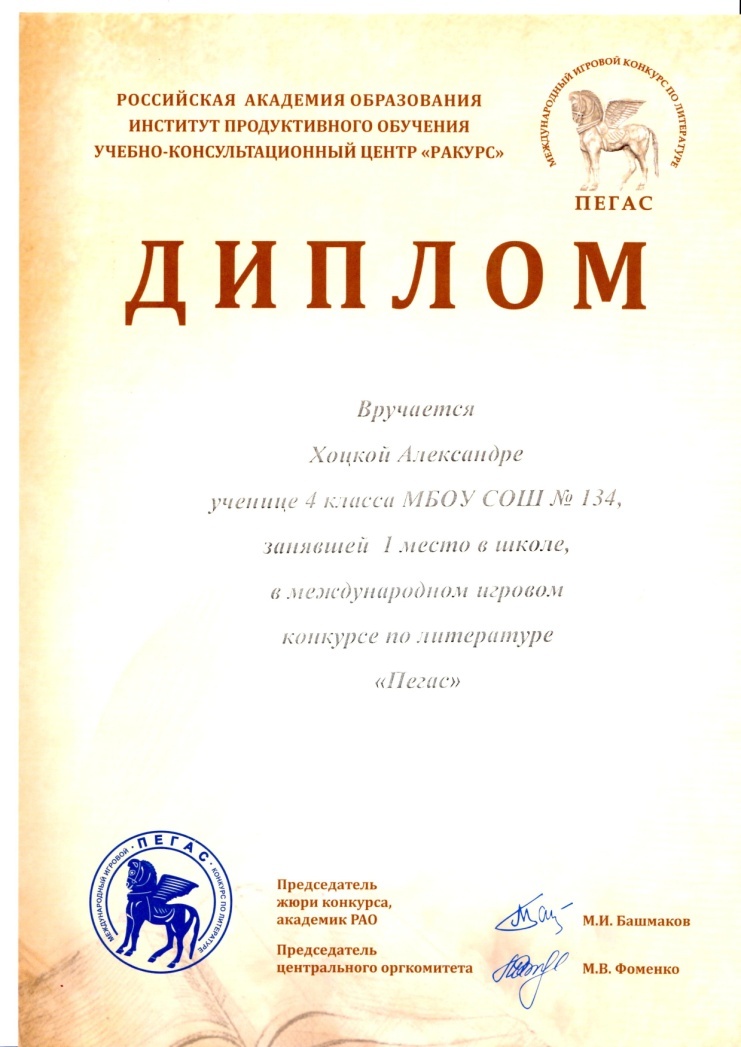 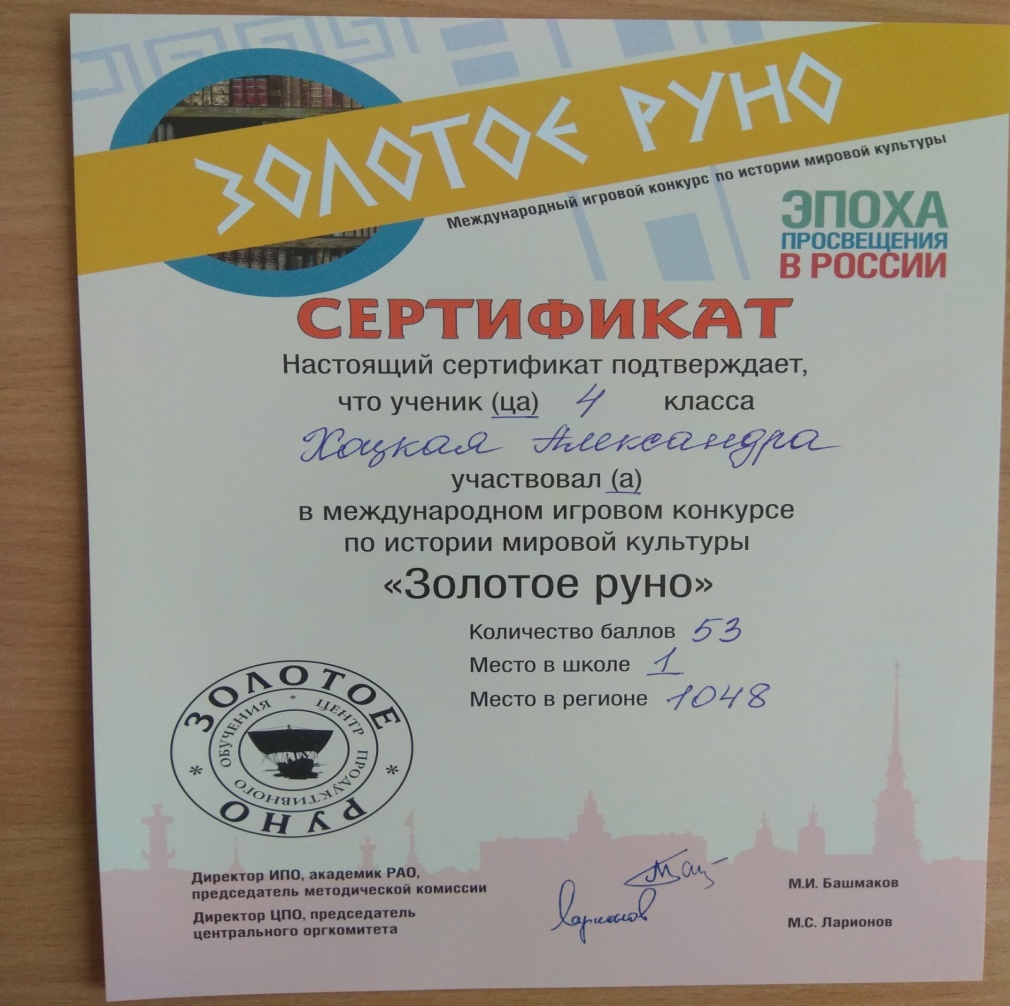 Сюжетно-ролевые игры:
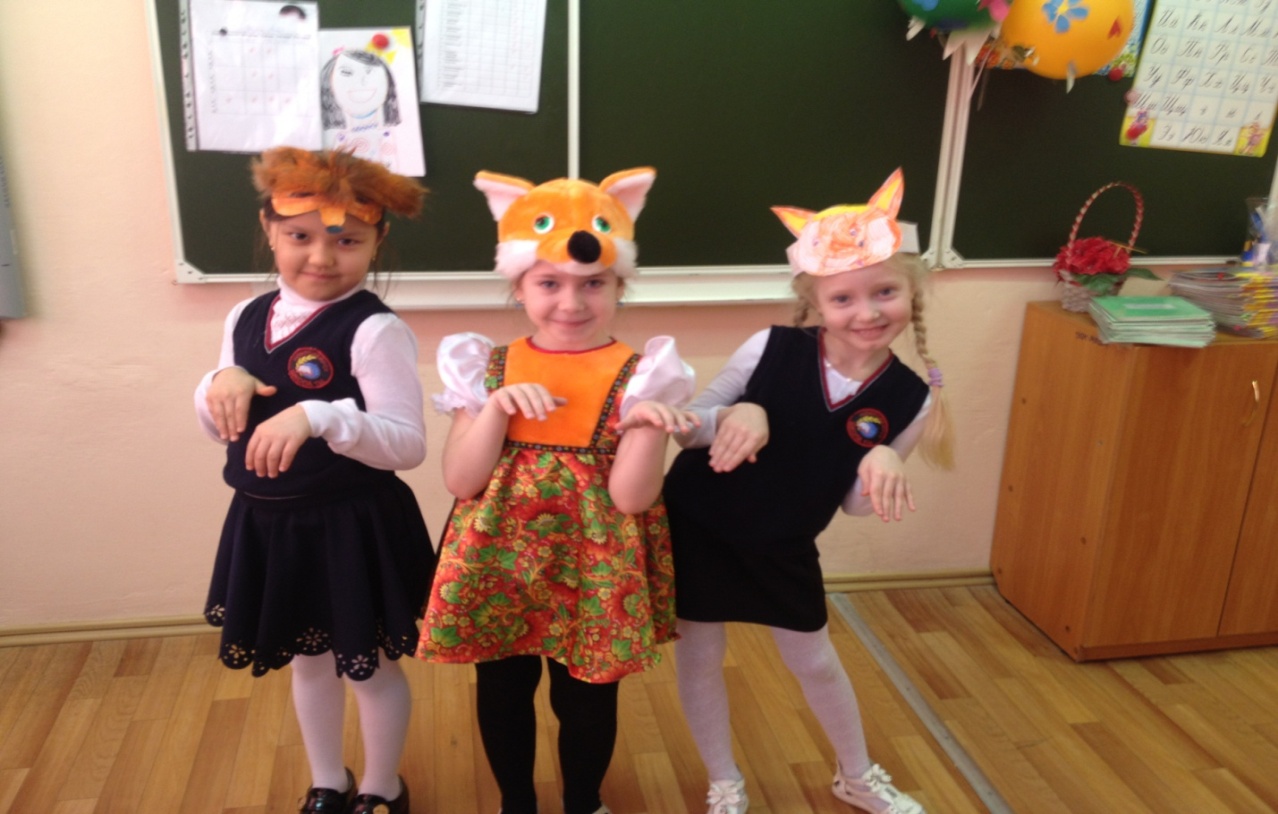 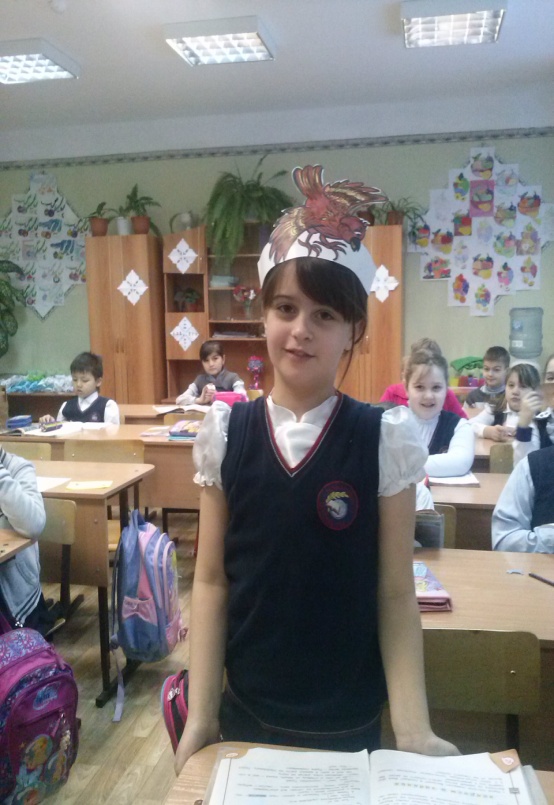 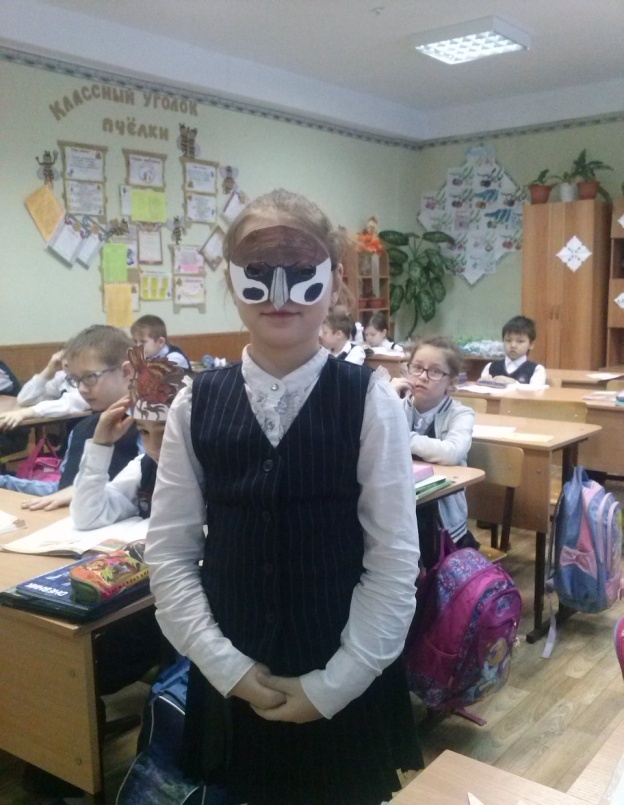 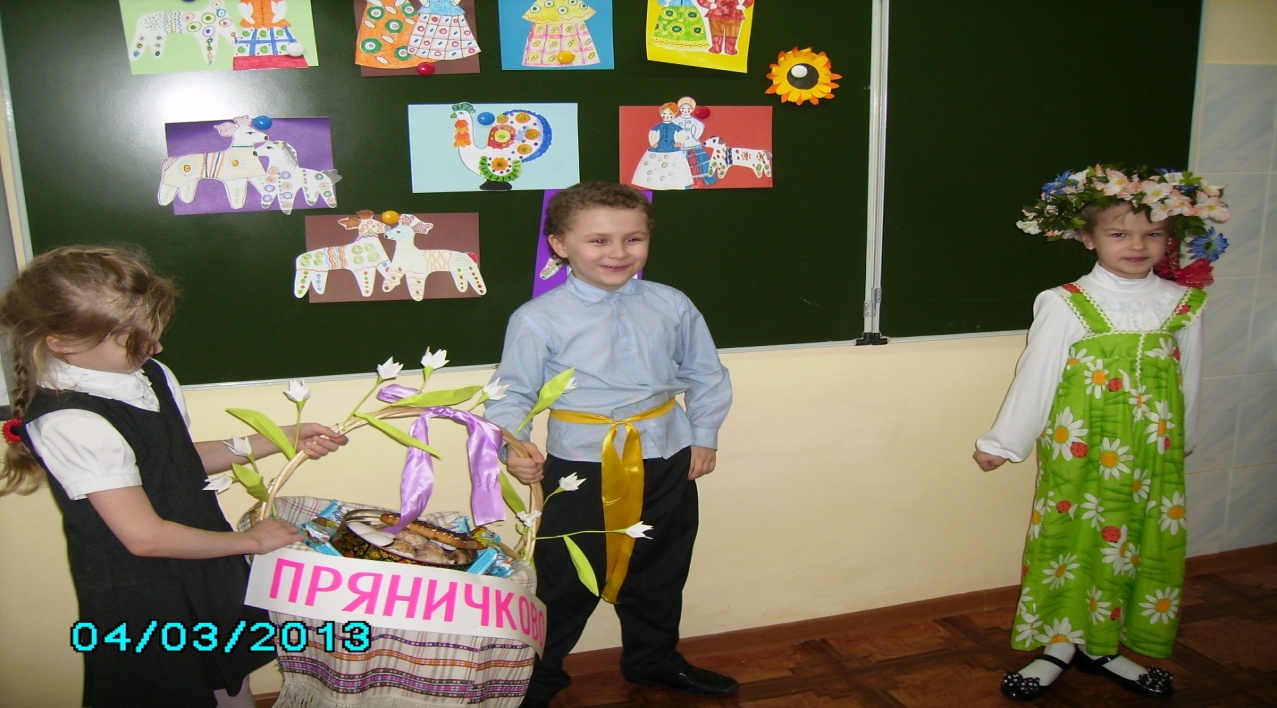 Тематические экскурсии
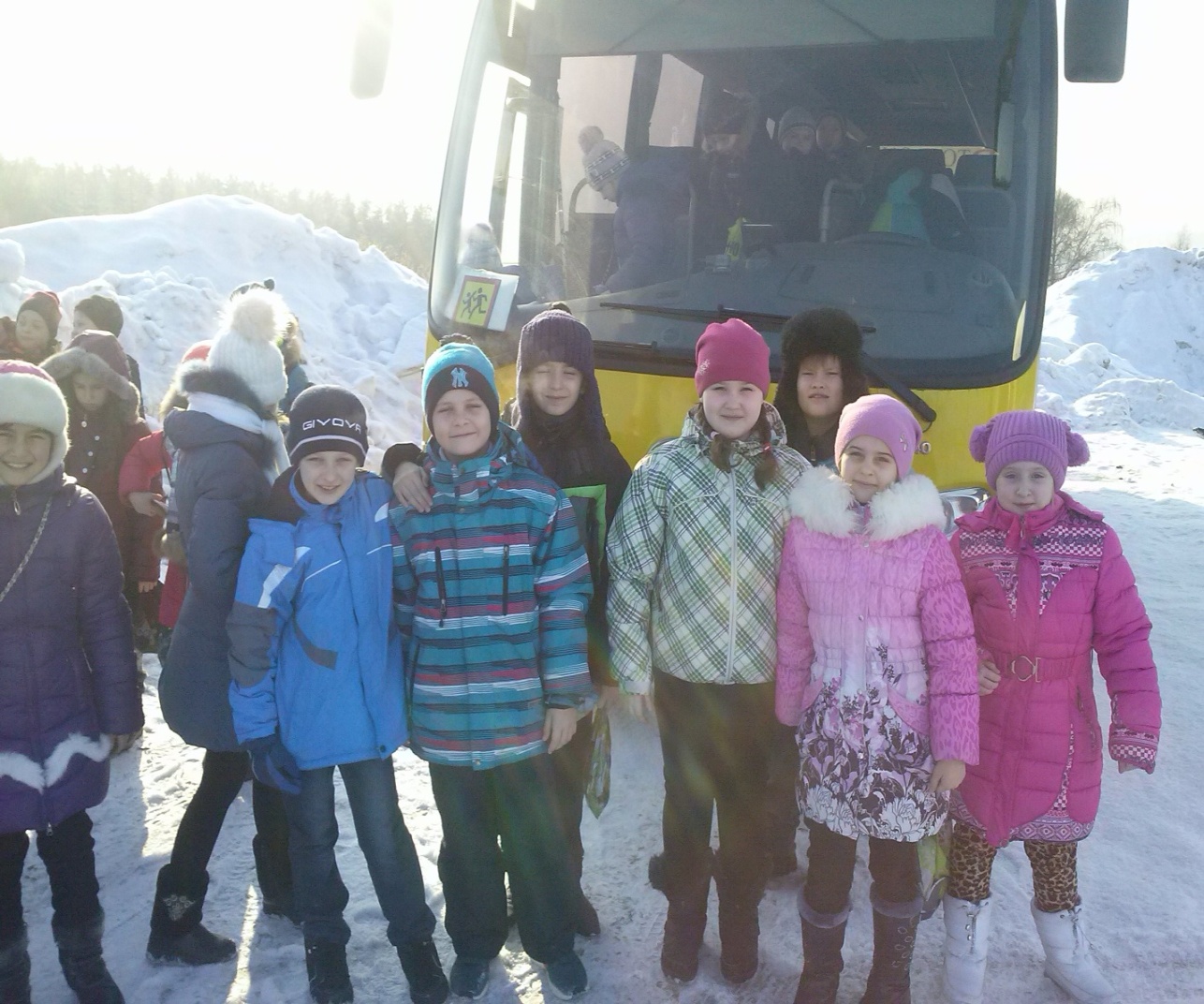 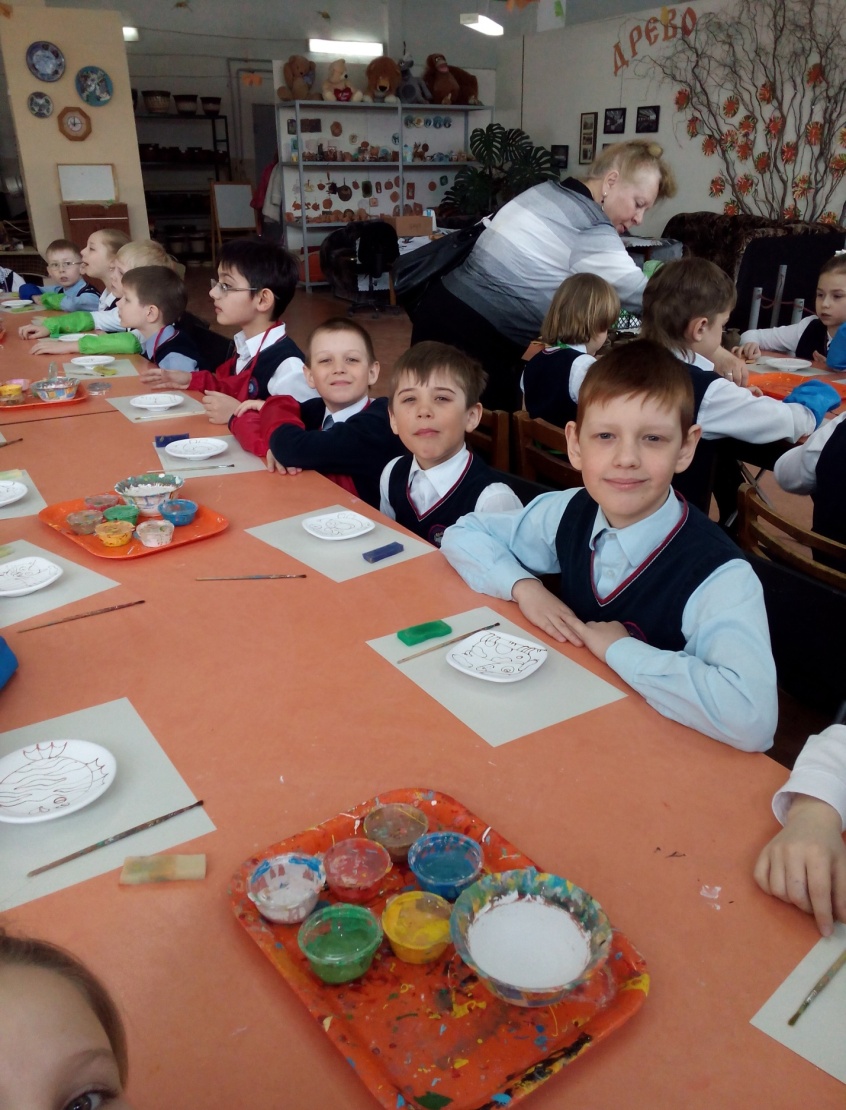 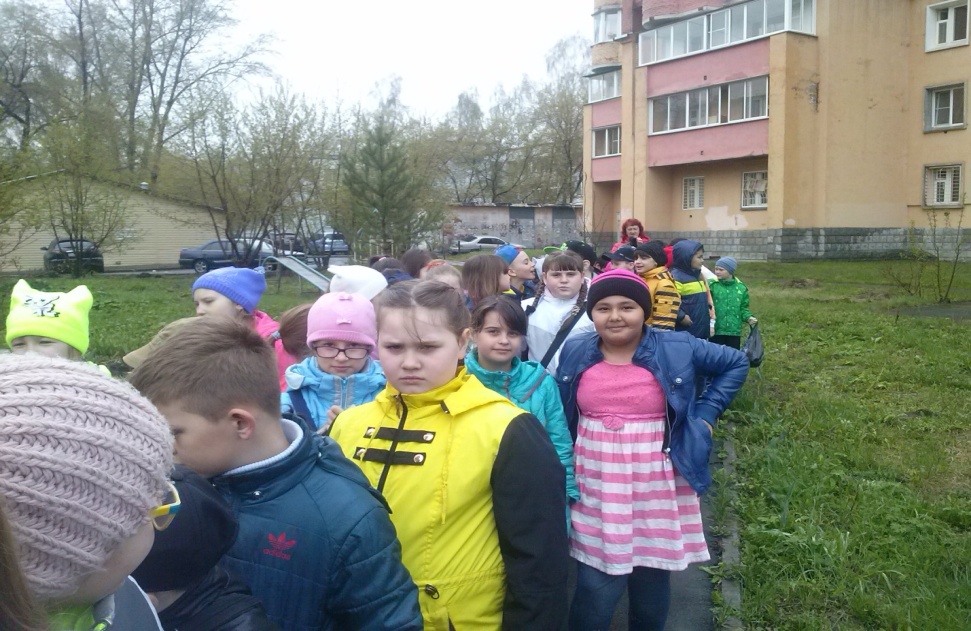 Рисуем, клеим, мастерим:
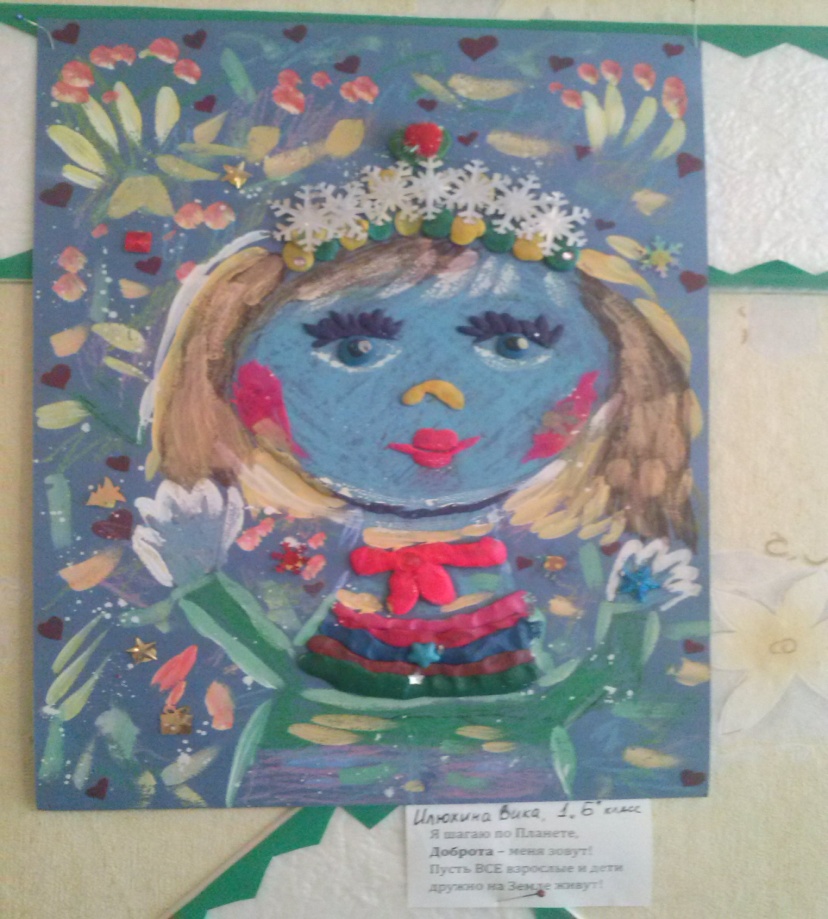 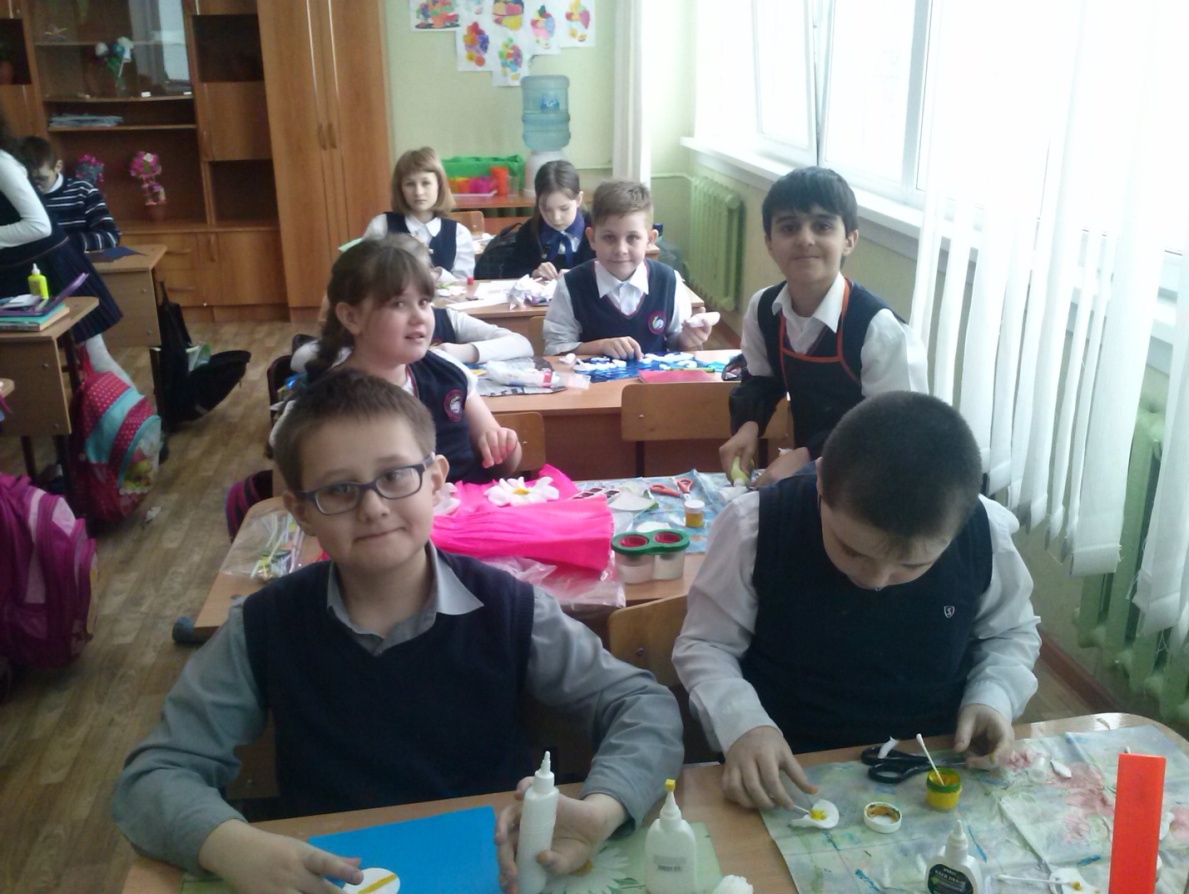 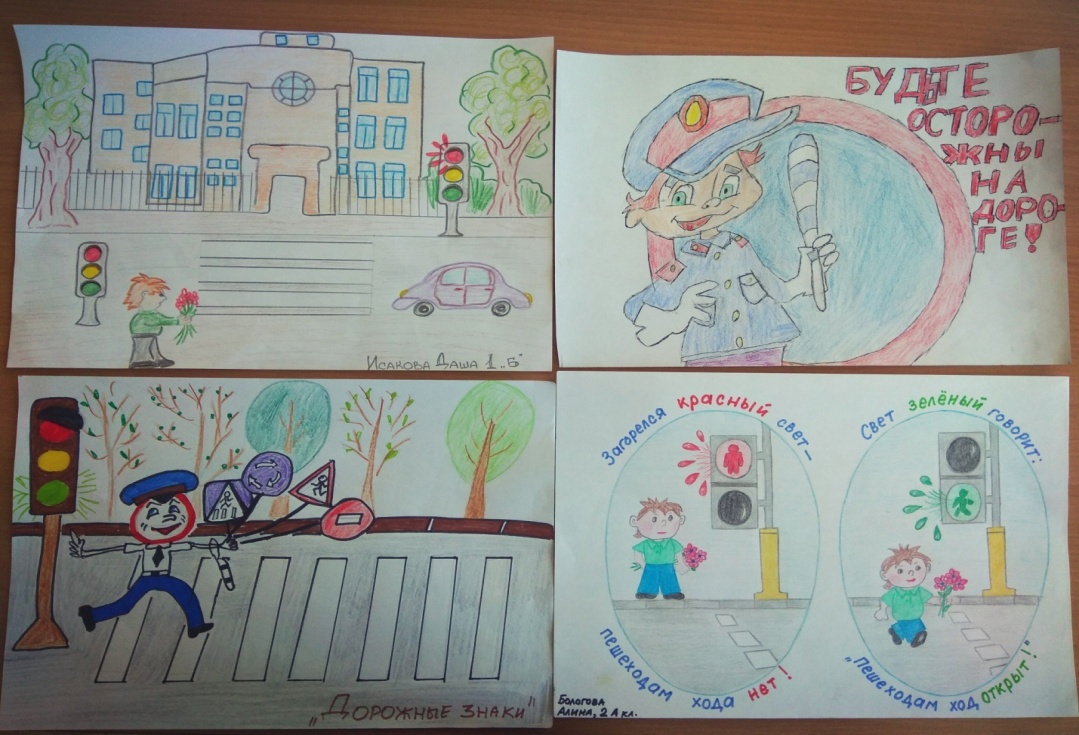 Наше творчество:
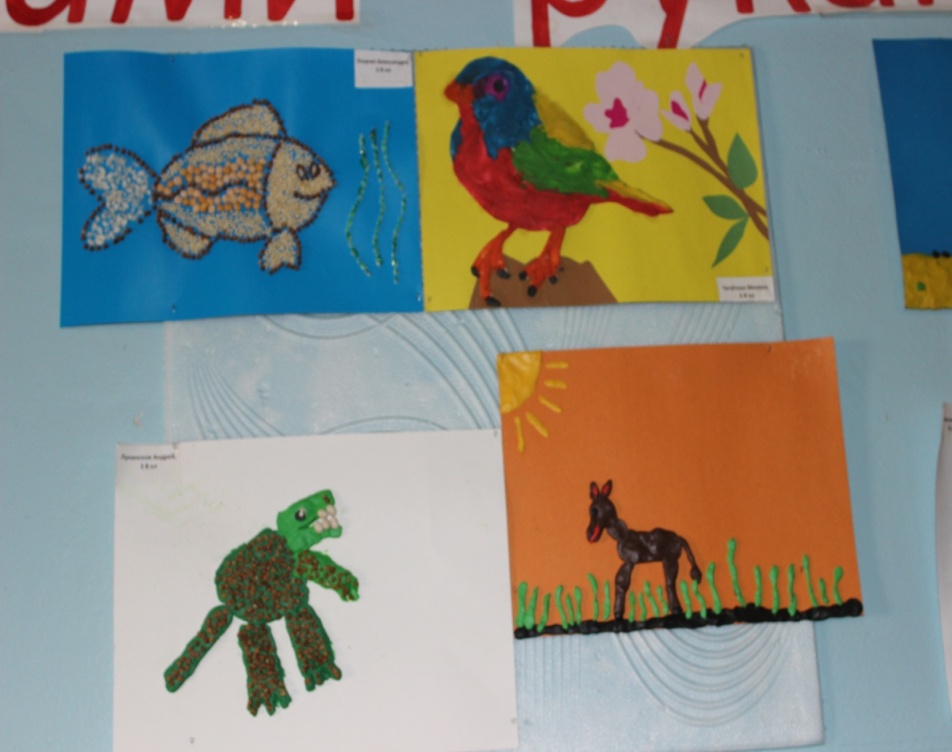 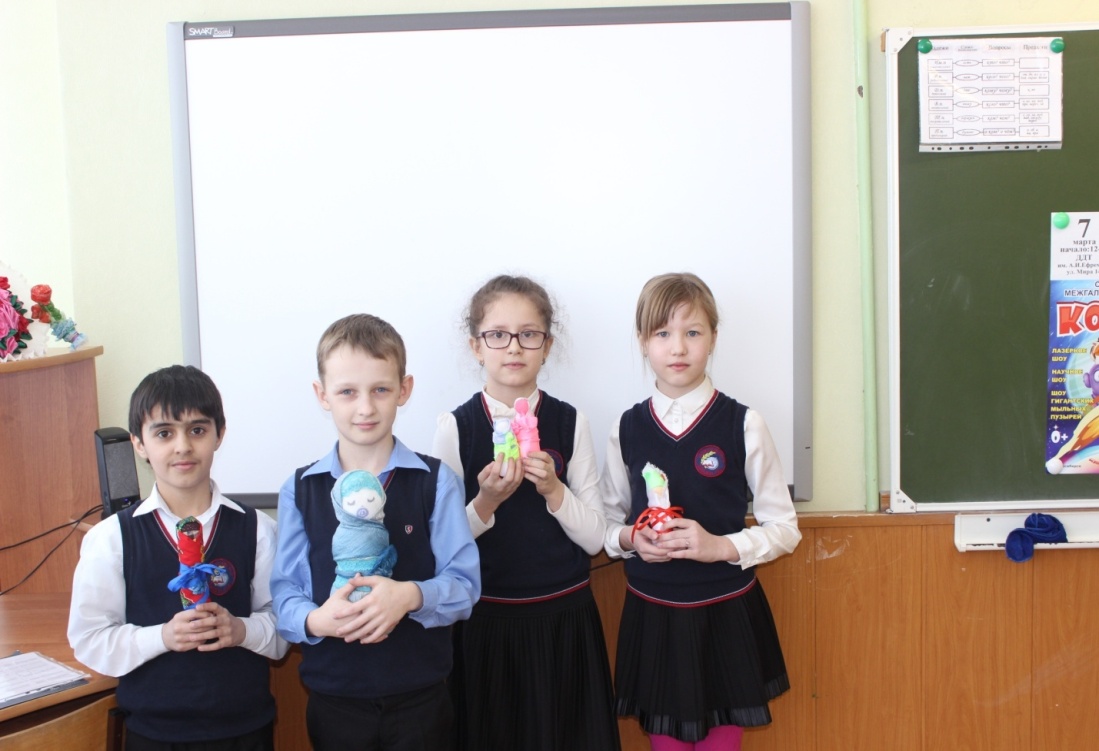 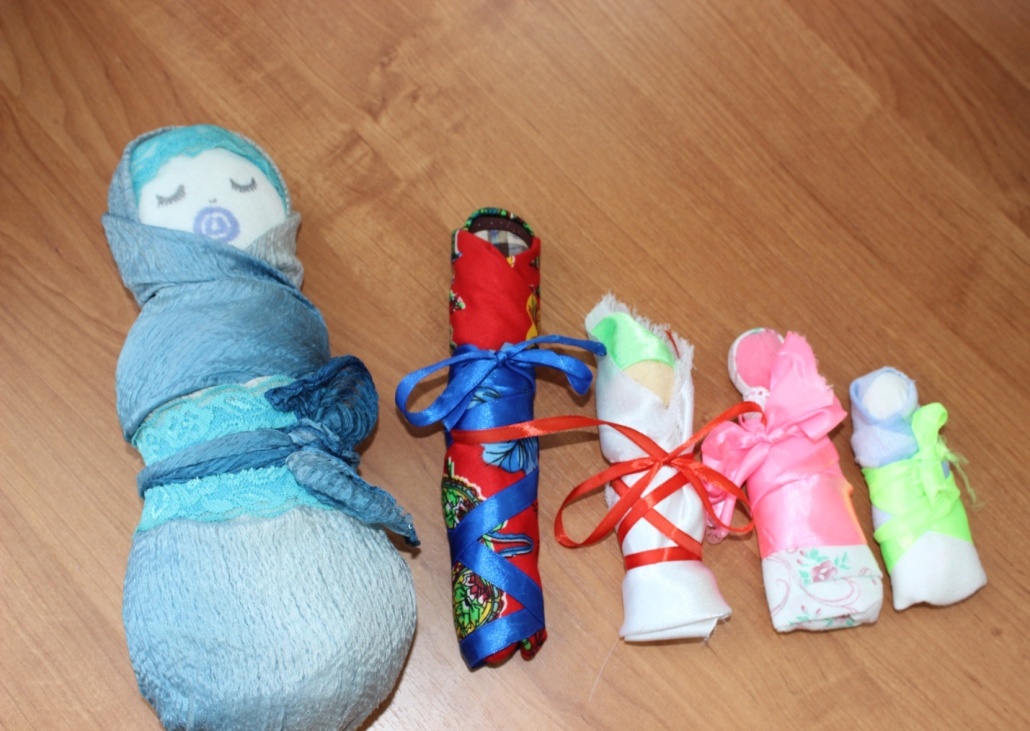 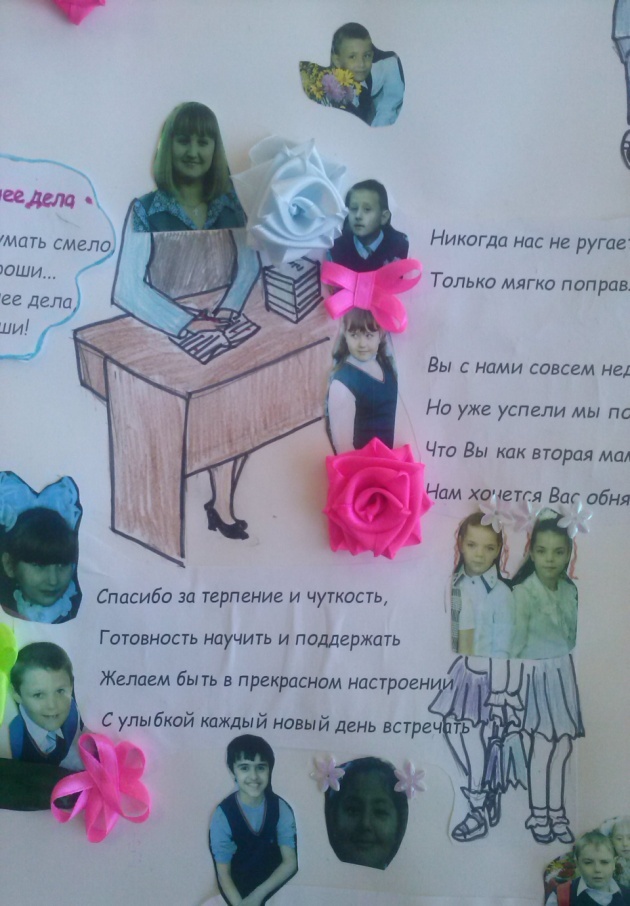 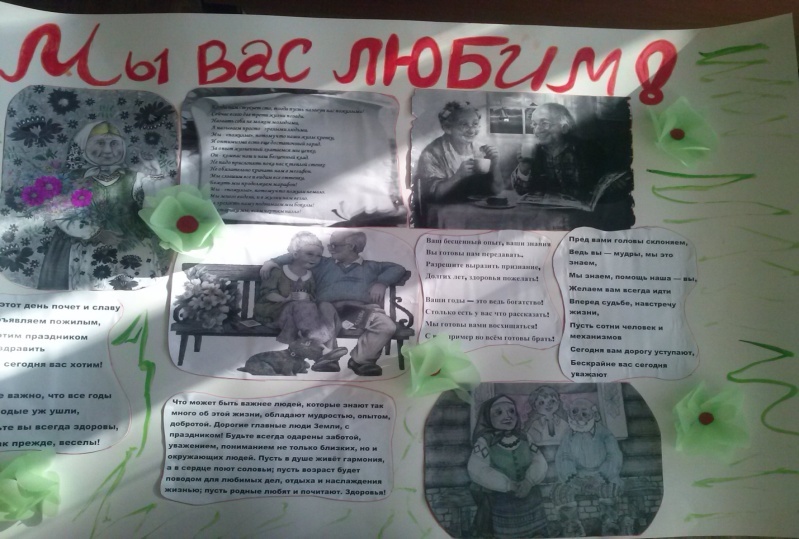 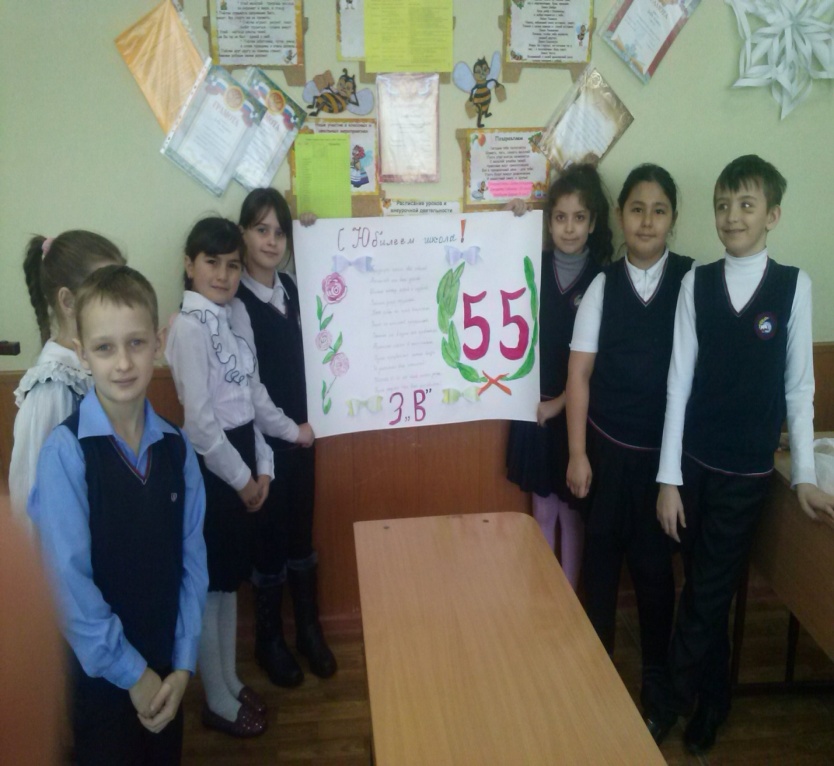 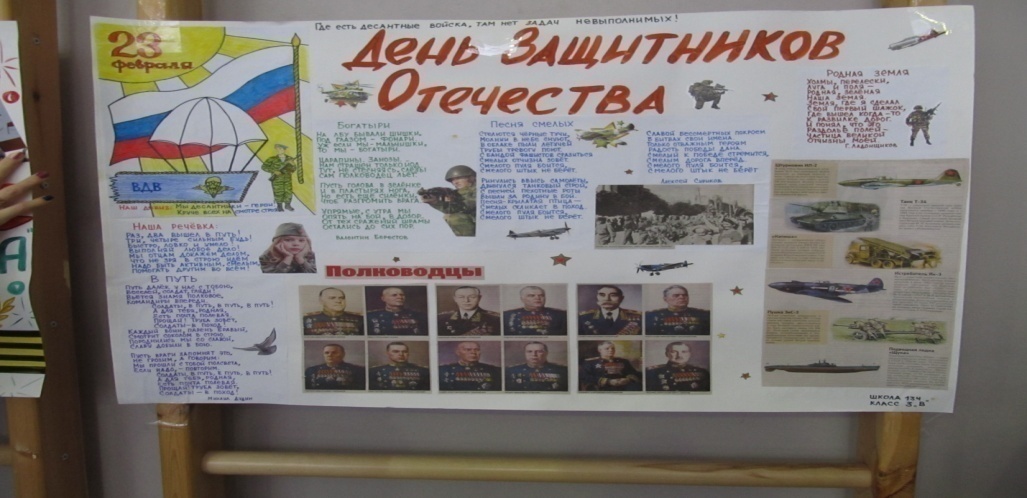 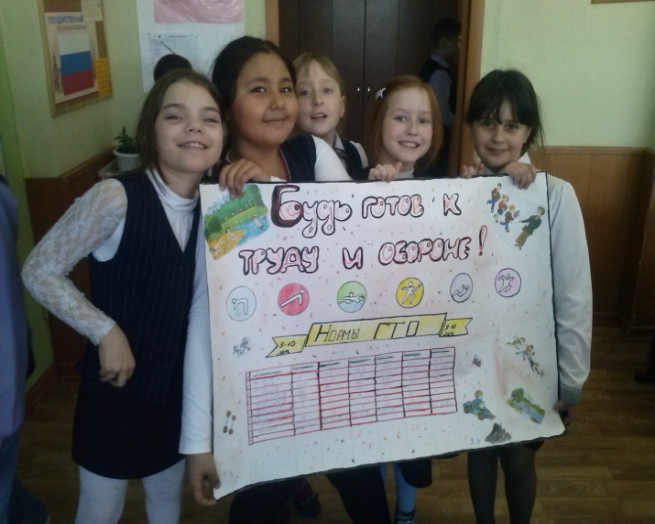 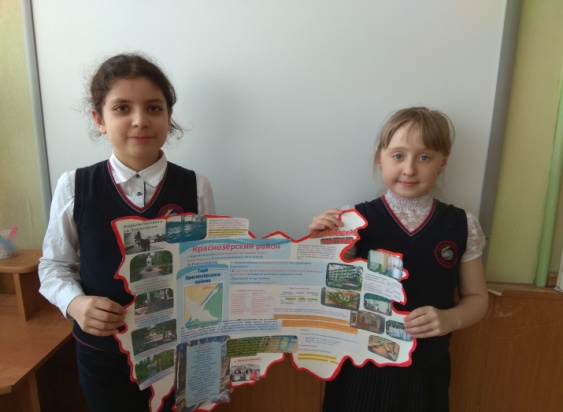 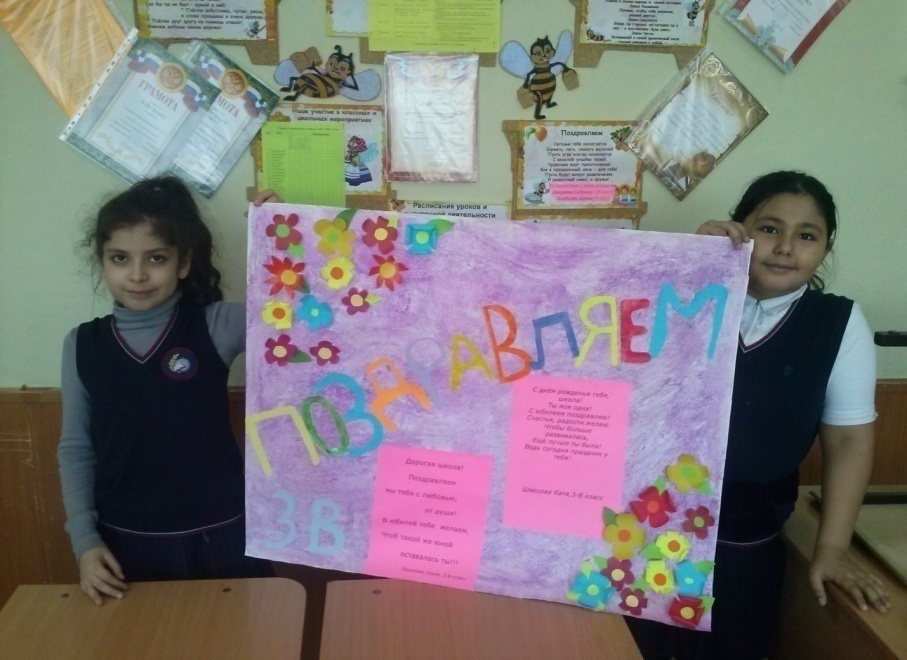 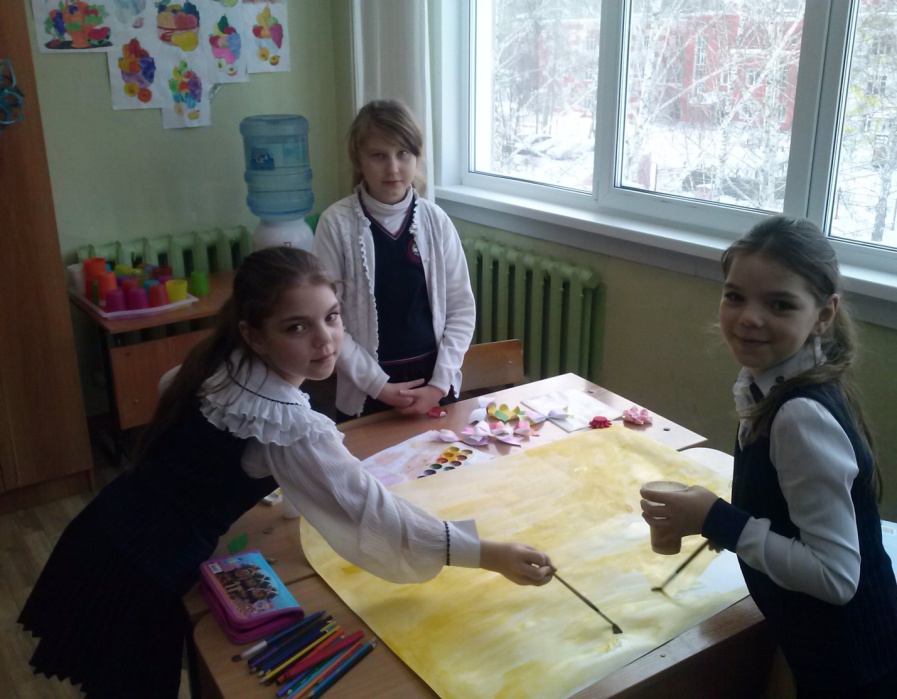 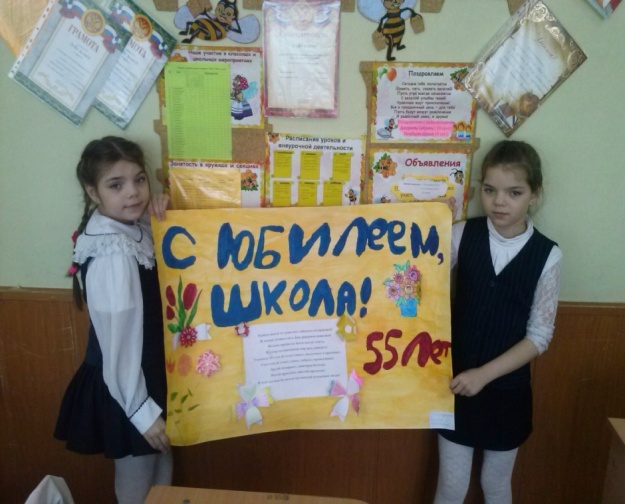 Районный конкурс плакатов по ПДД
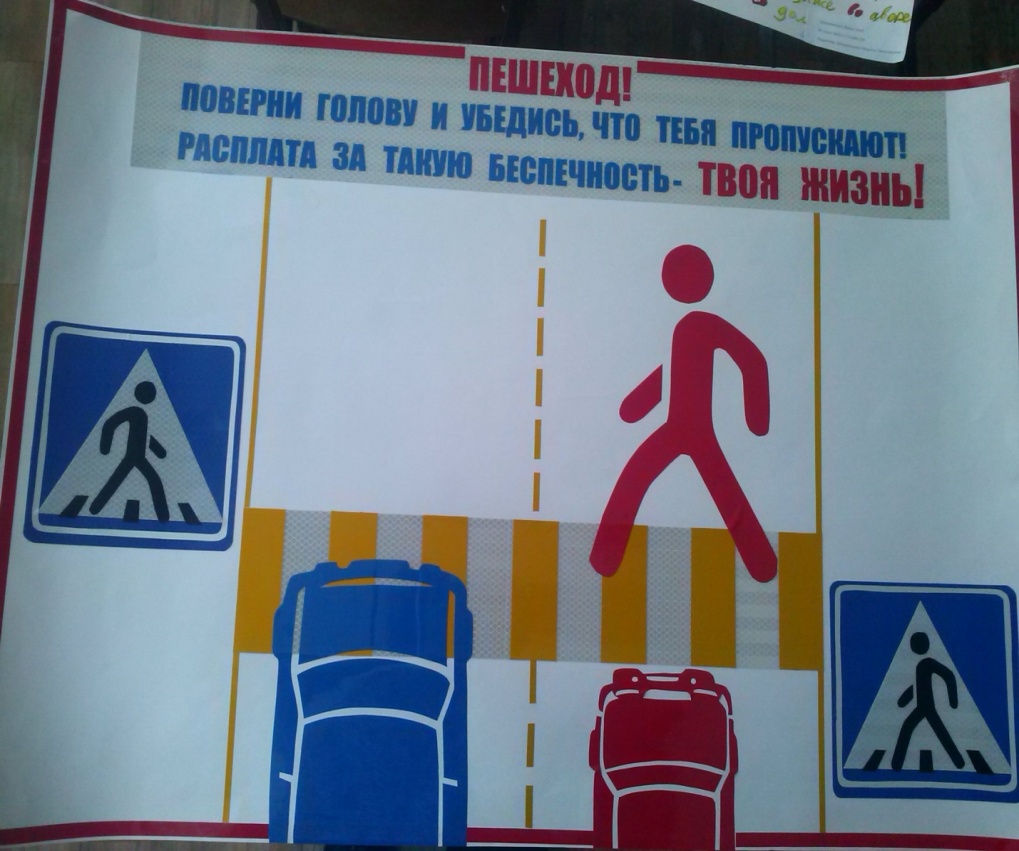 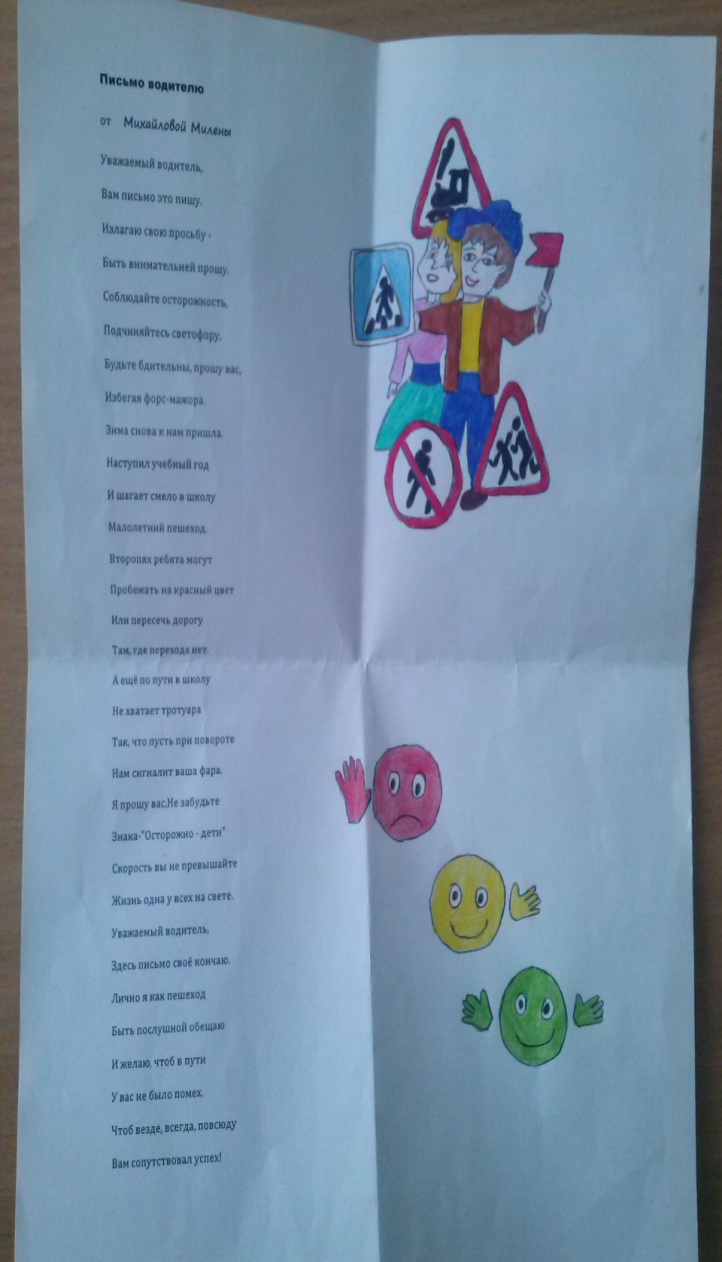 Изготовление ёлочных шаров и игрушек на районную ёлку (совместно с родителями)
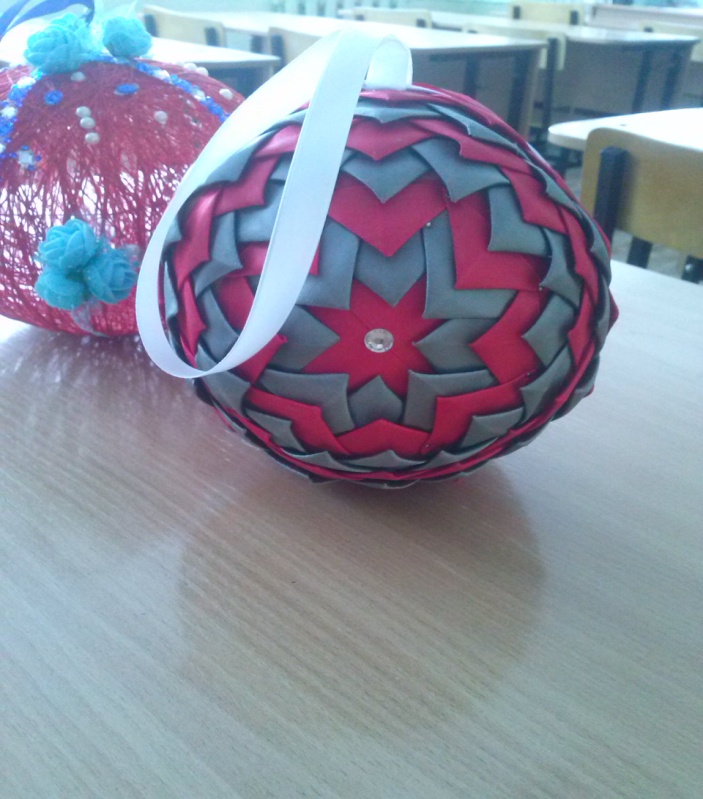 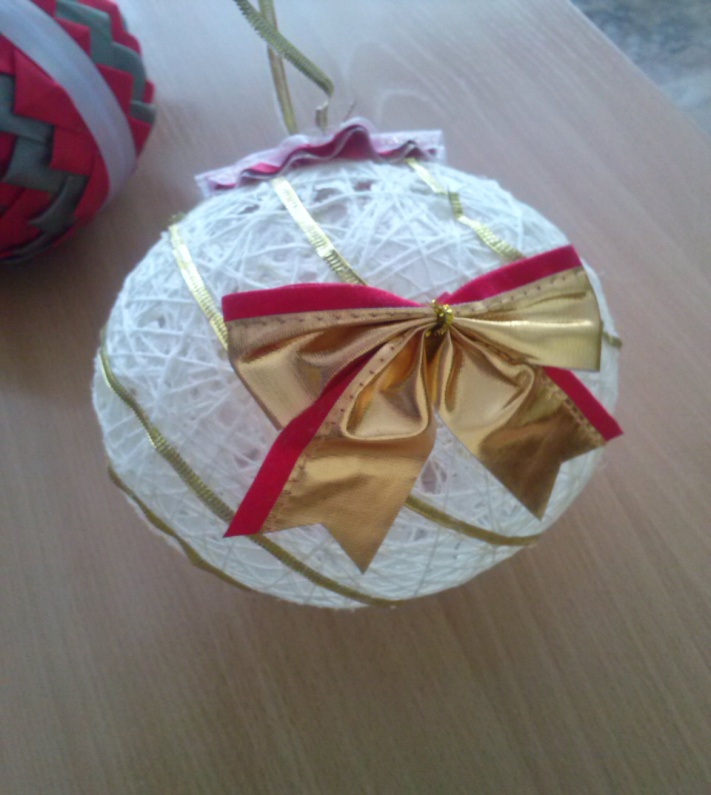 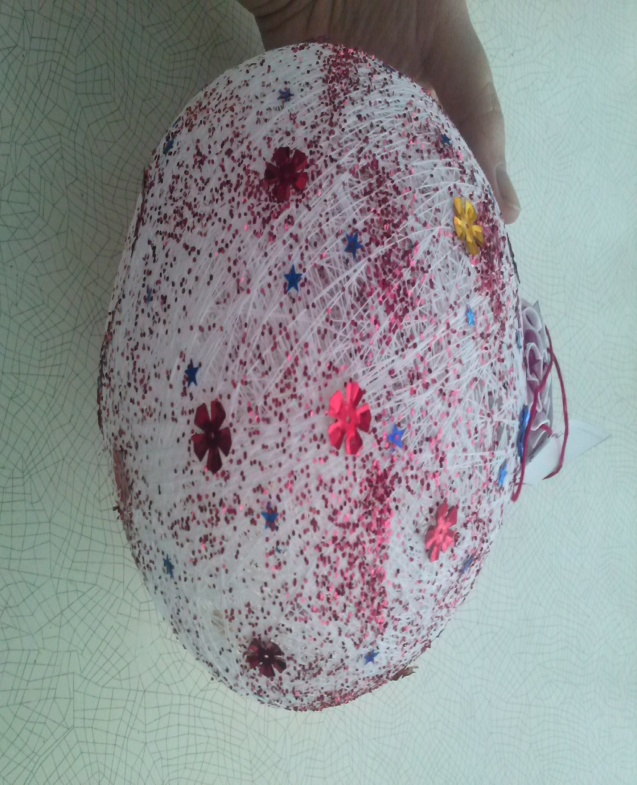 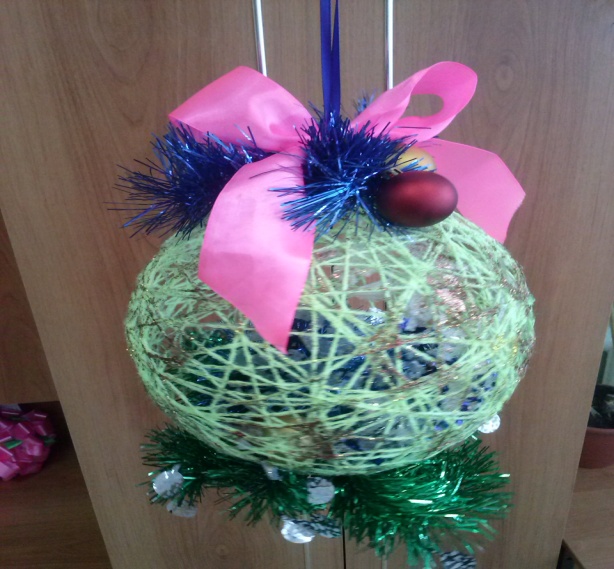 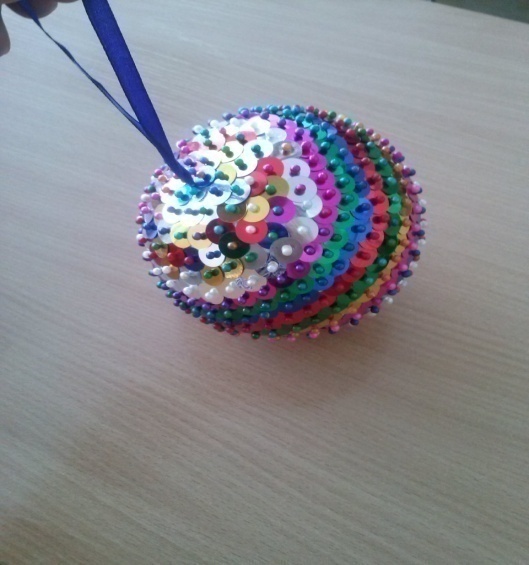 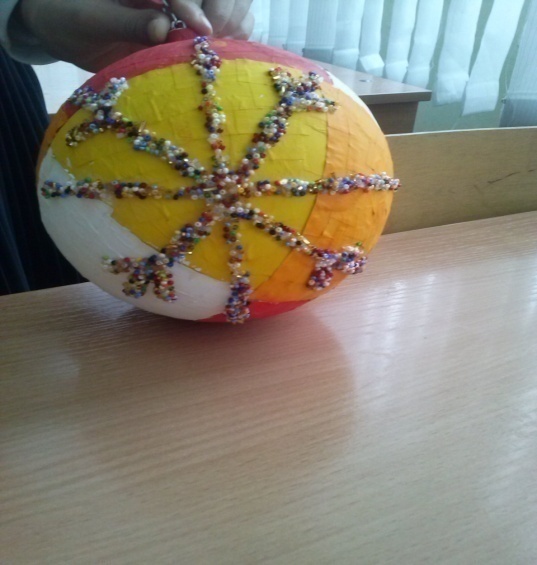 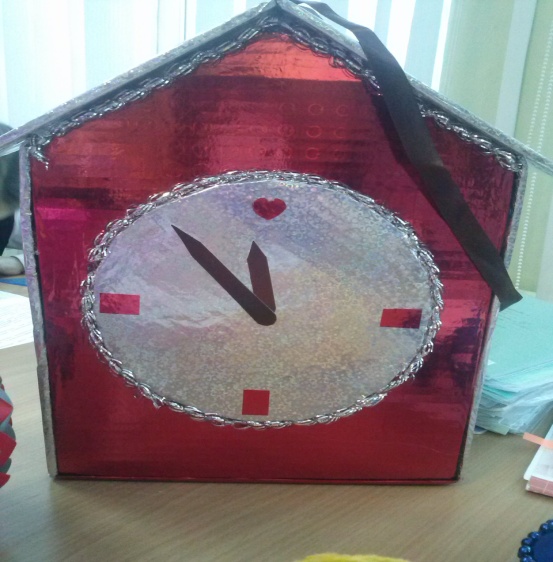 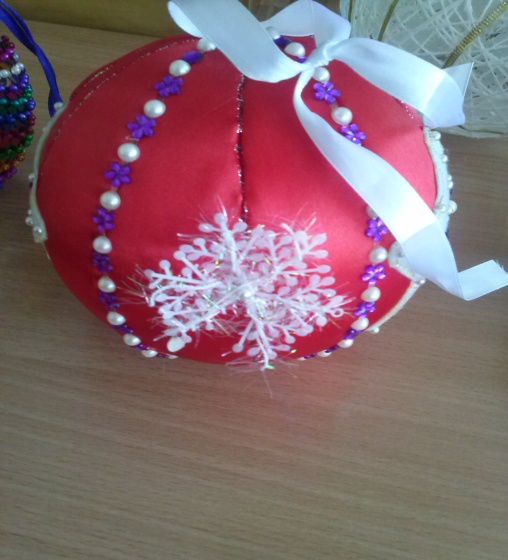 «Мой лучший урок» - районный конкурс педагогического мастерства
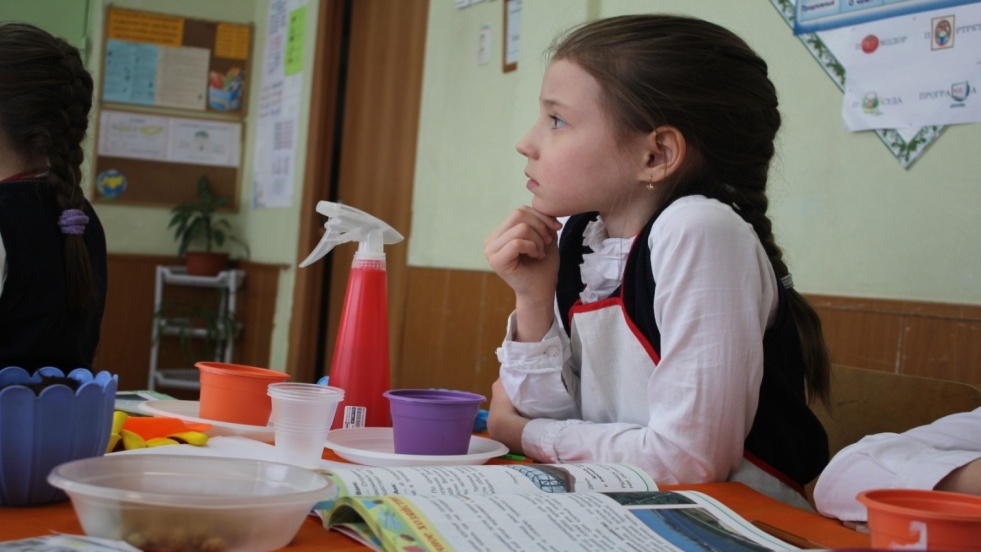 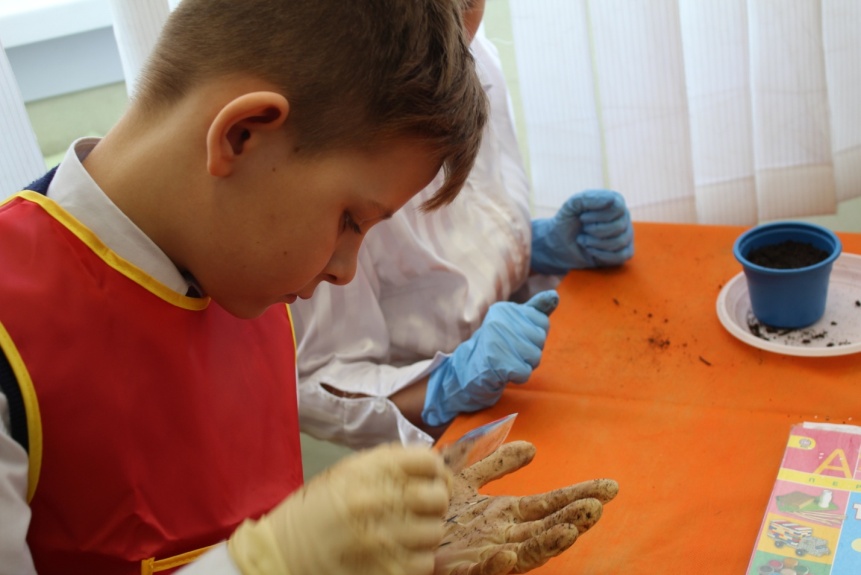 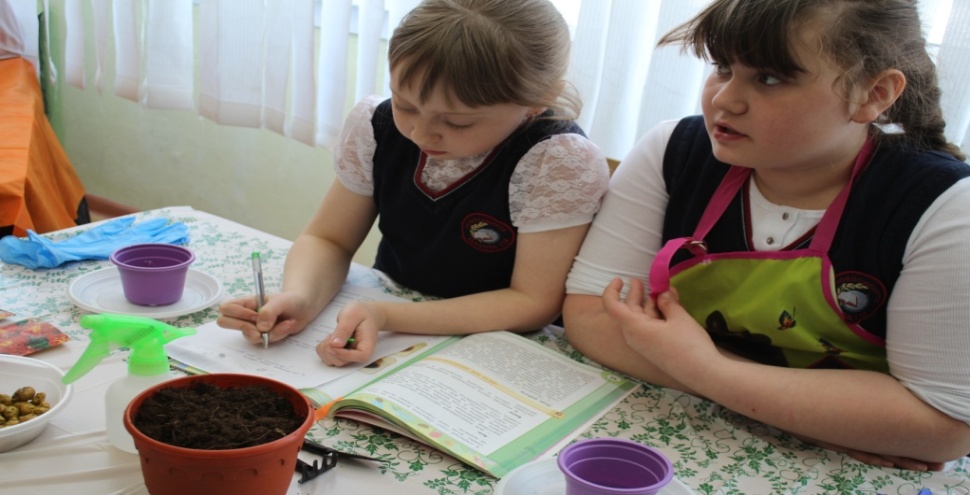 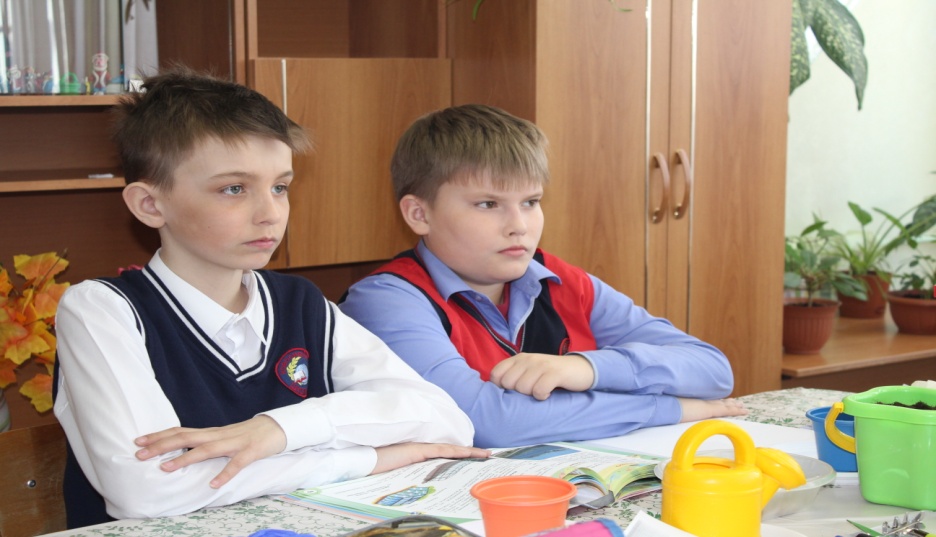 Подведение итогов VIII Областного конкурса «Мой лучший урок»
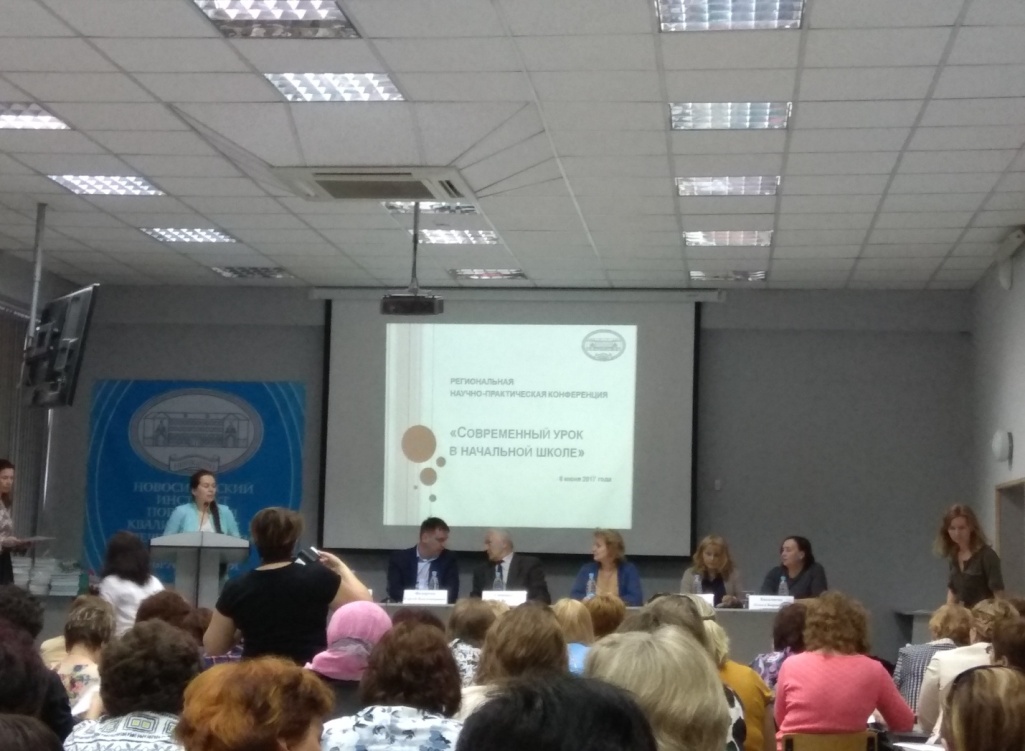 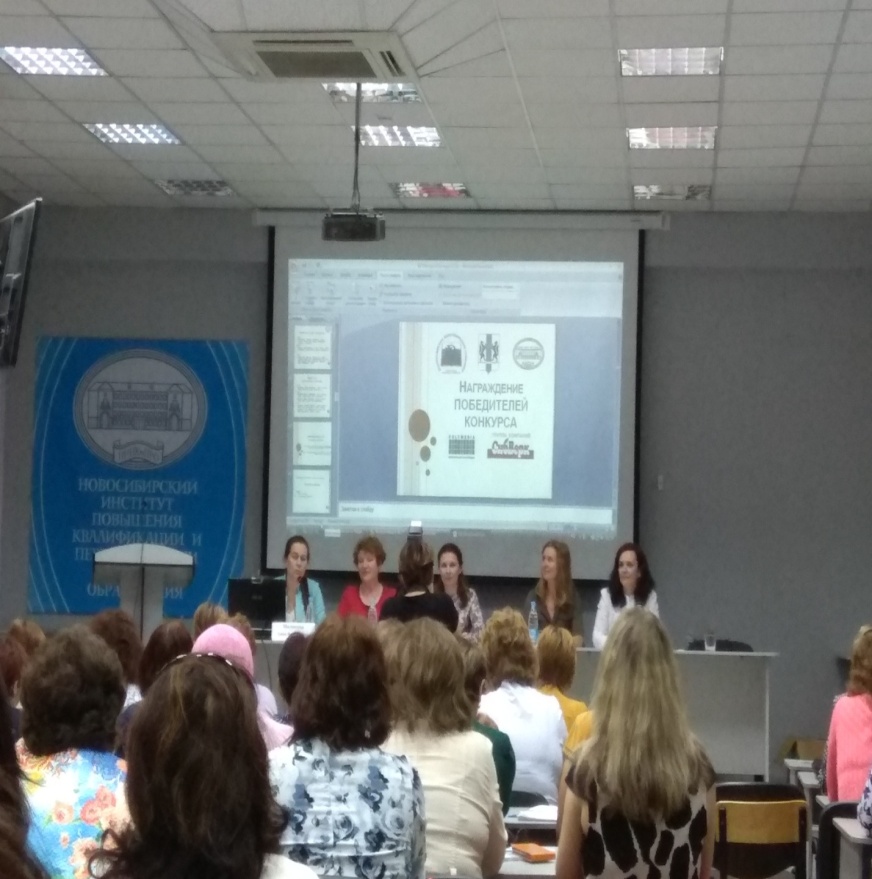 2 место в районном  конкурсе «Палитра природы»
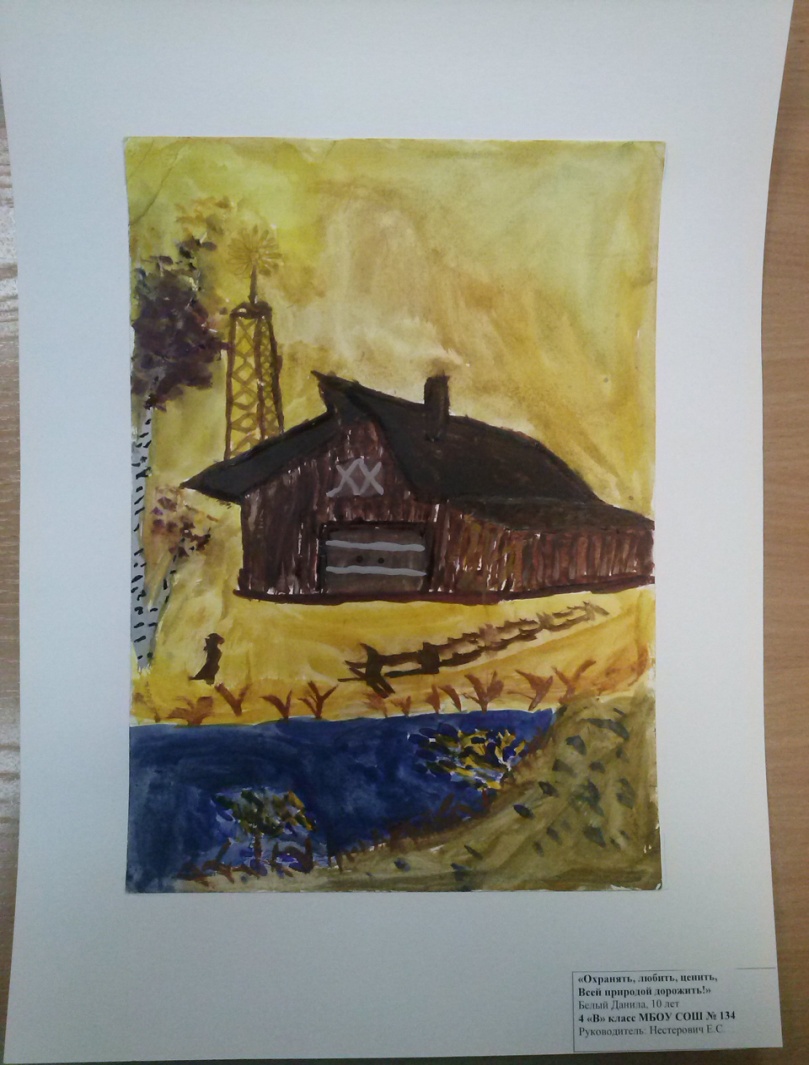 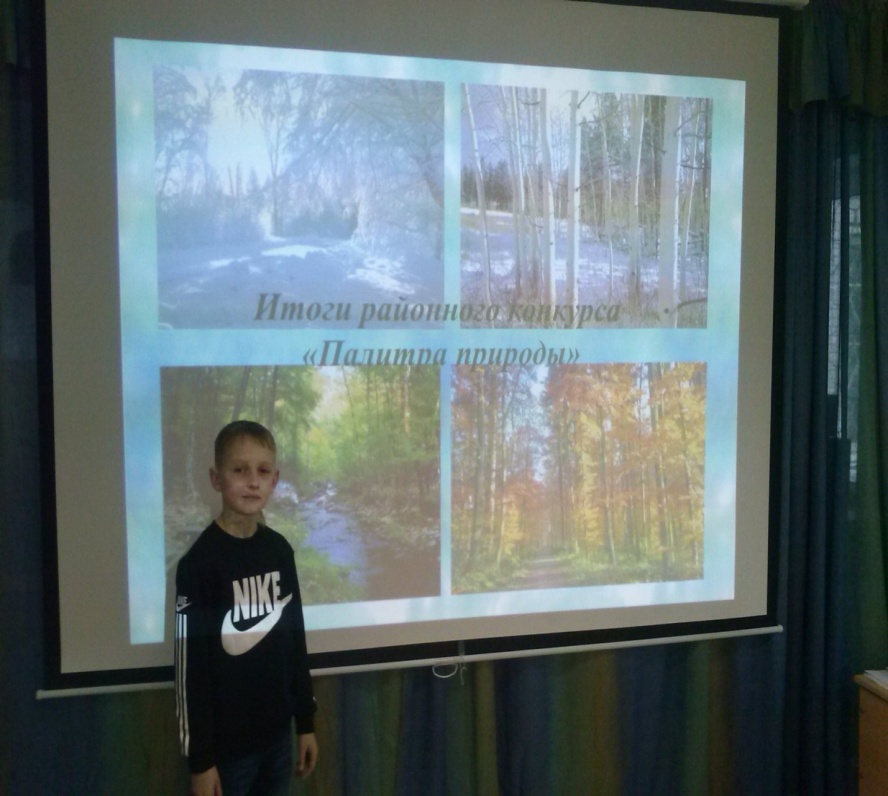 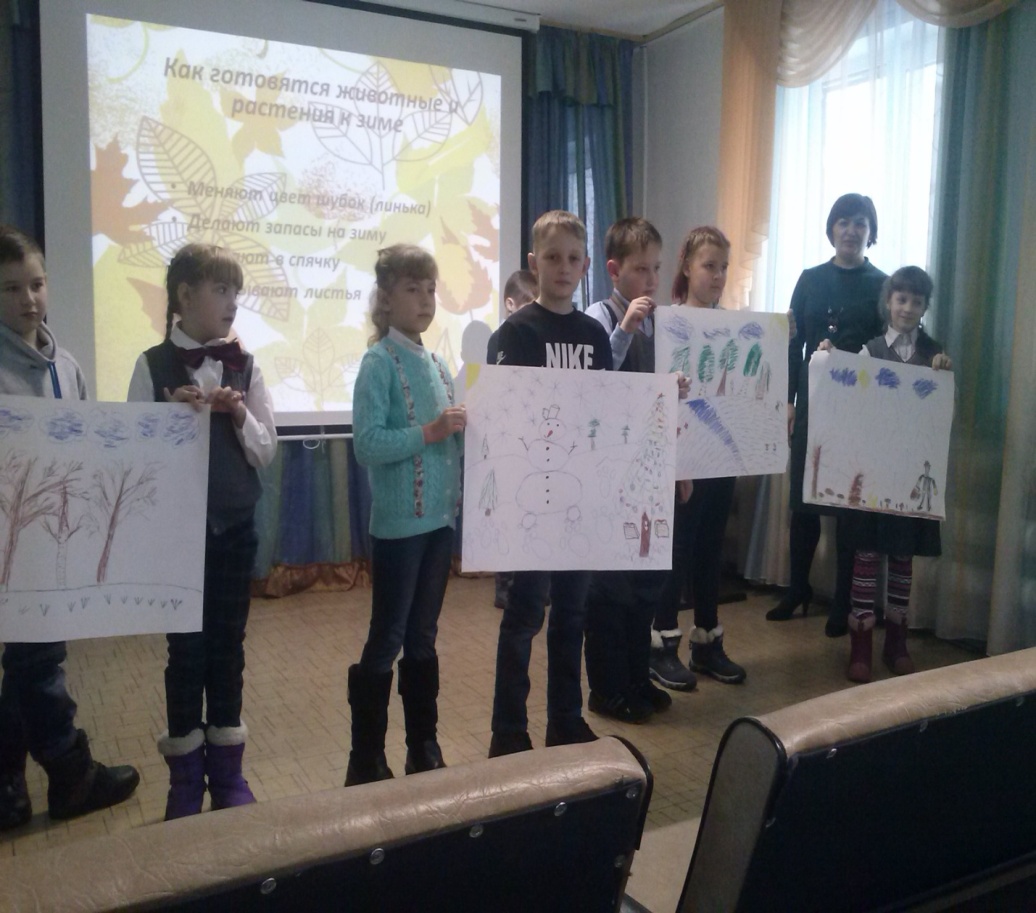 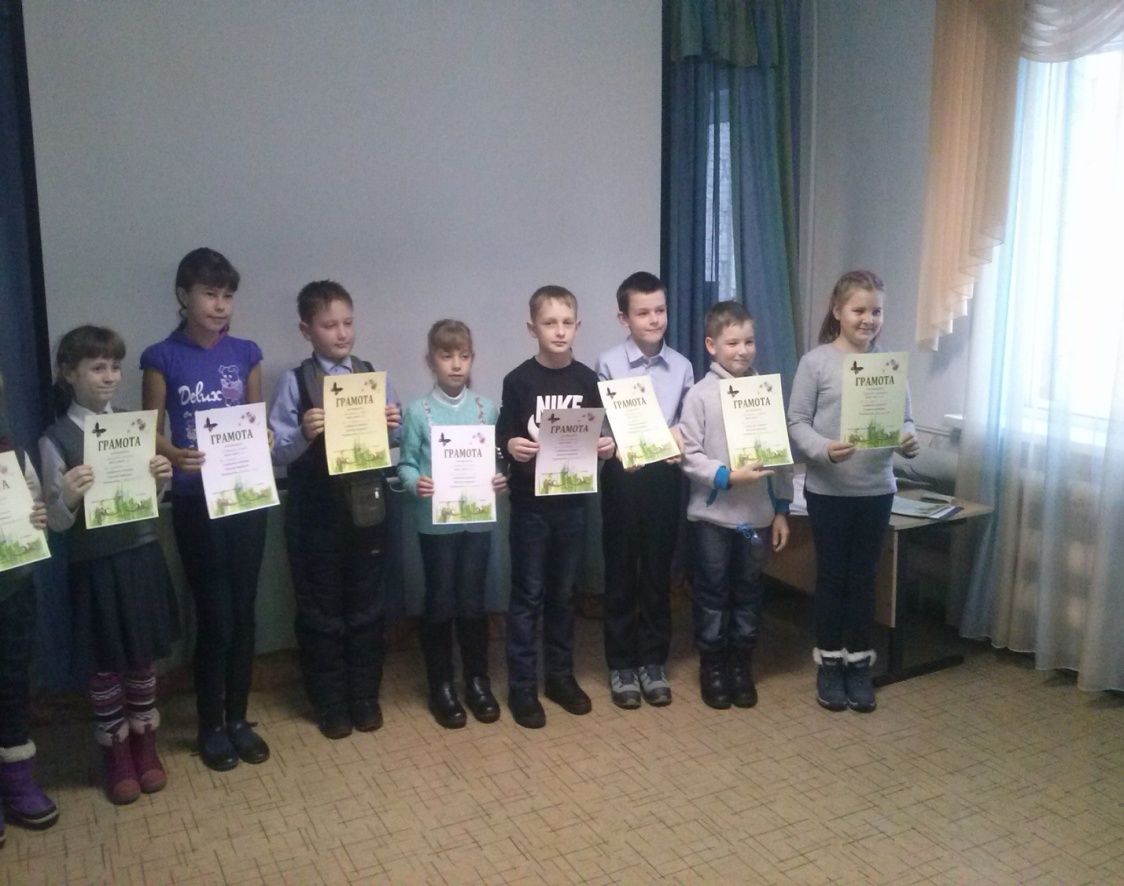 Участие и победа в ежегодном районном конкурсе «Кормушка»(2016 г – 1 место;2017 – 2 место)
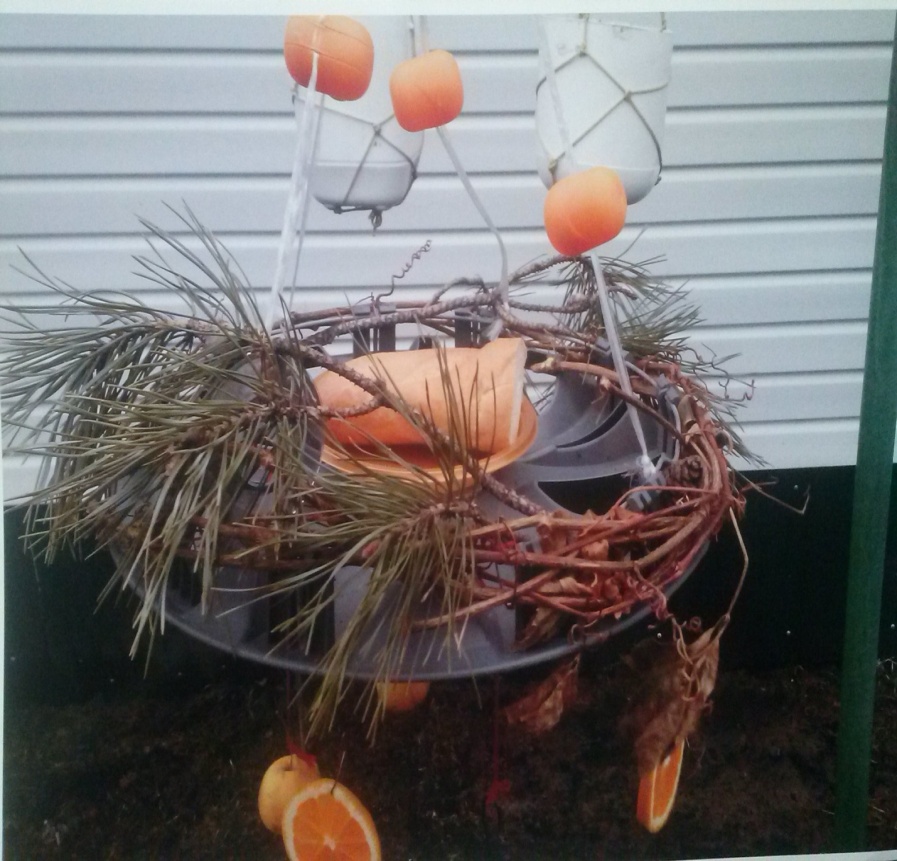 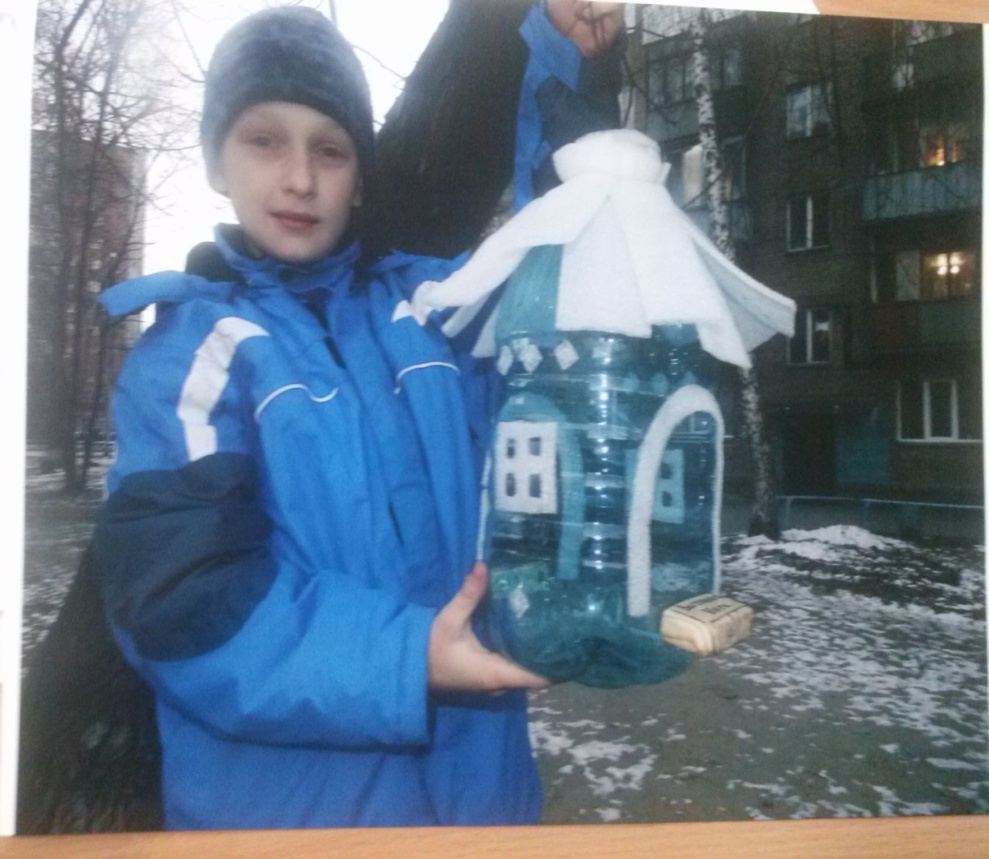 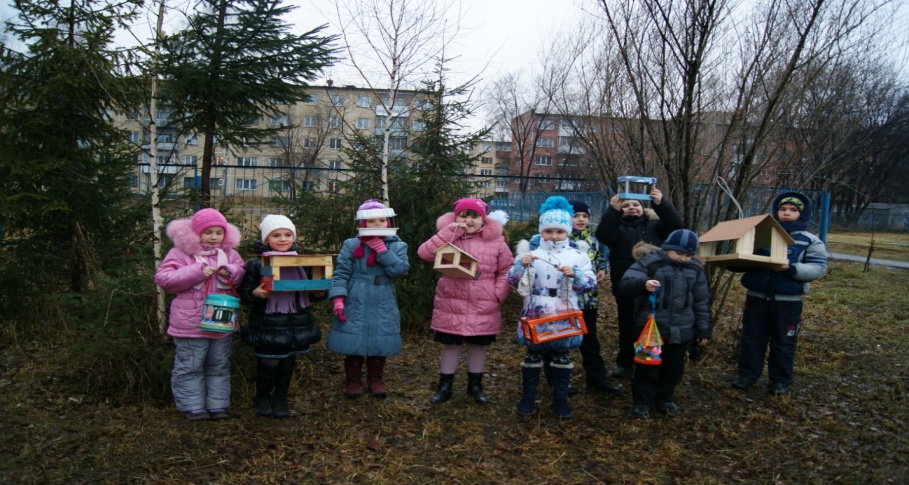 Трудовой десант
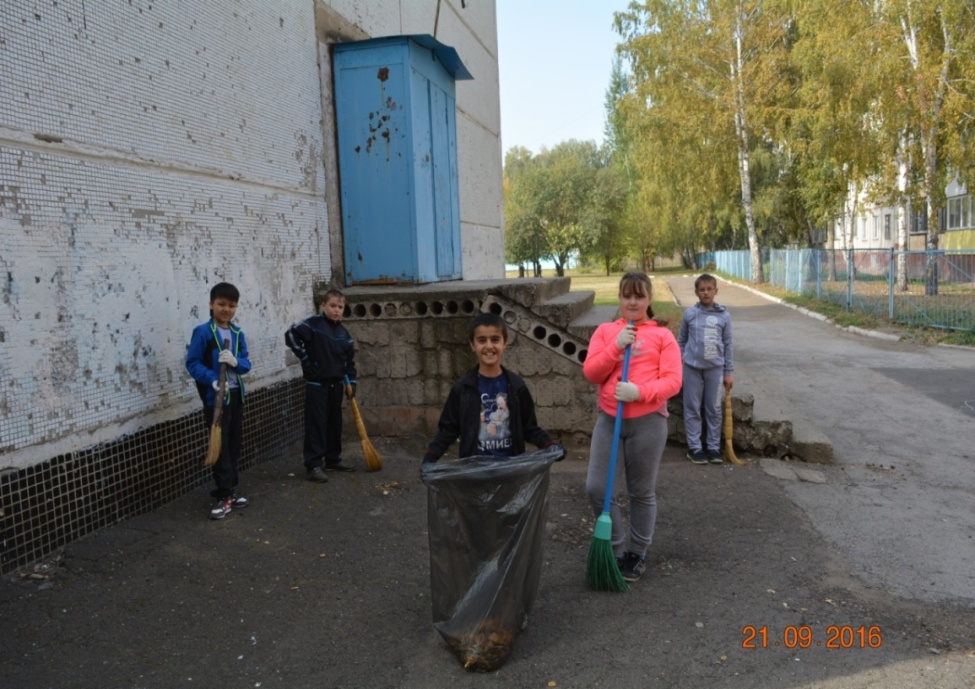 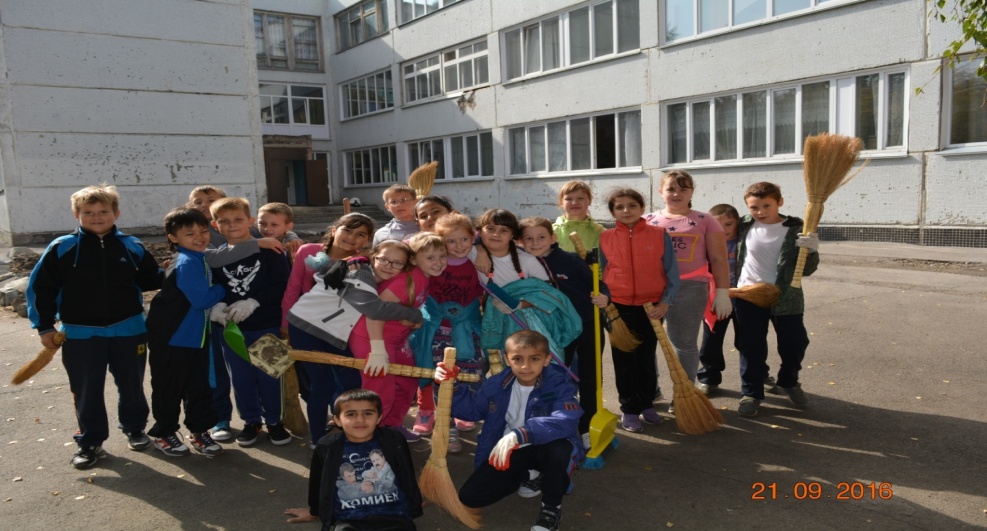 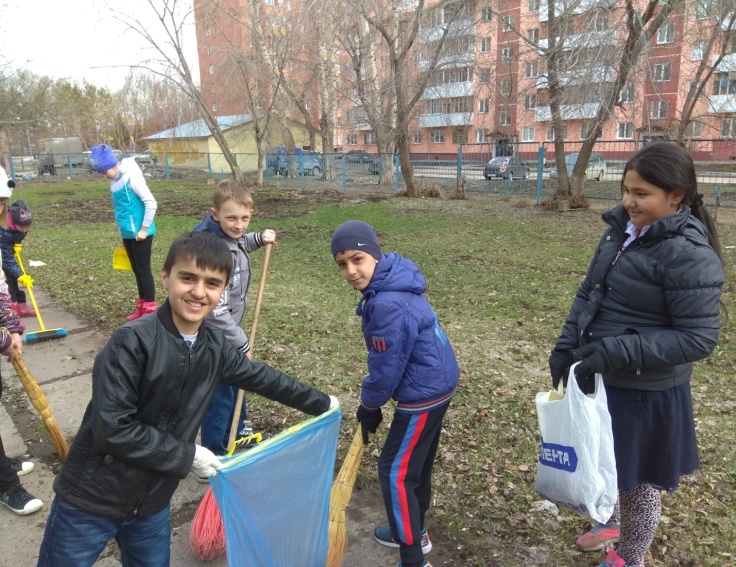 Патриотический конкурс «Аты –баты»
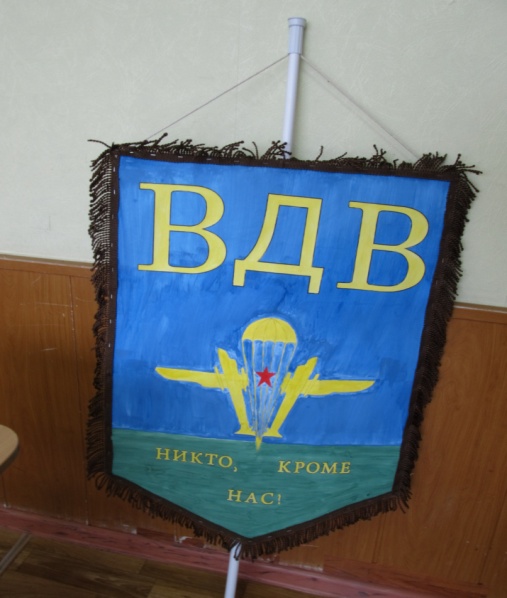 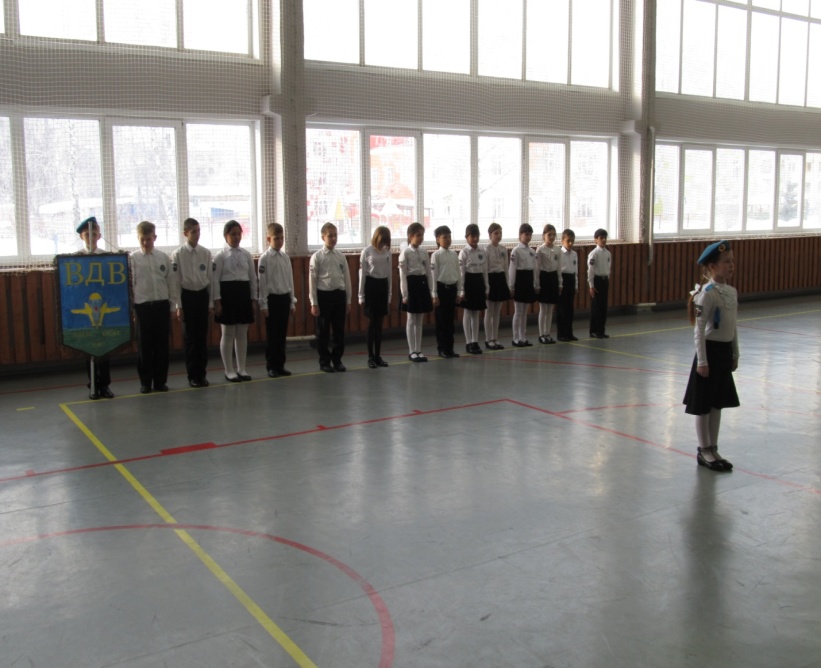 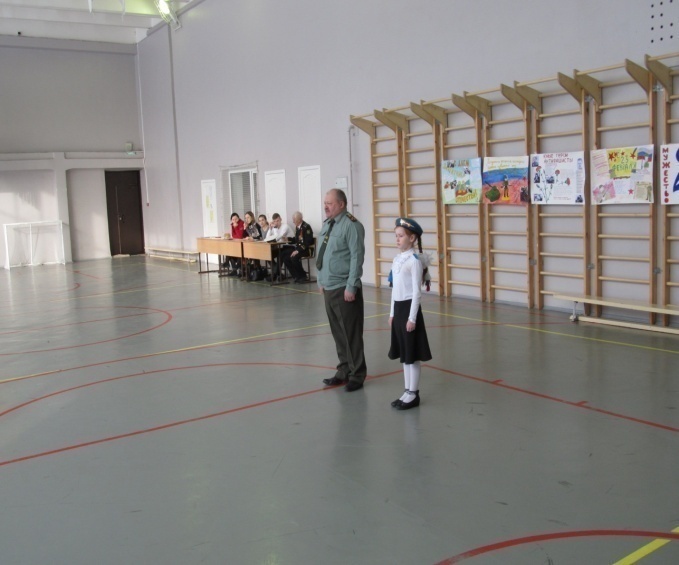 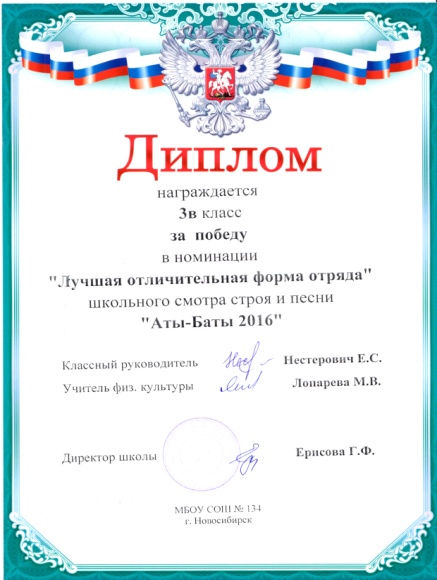 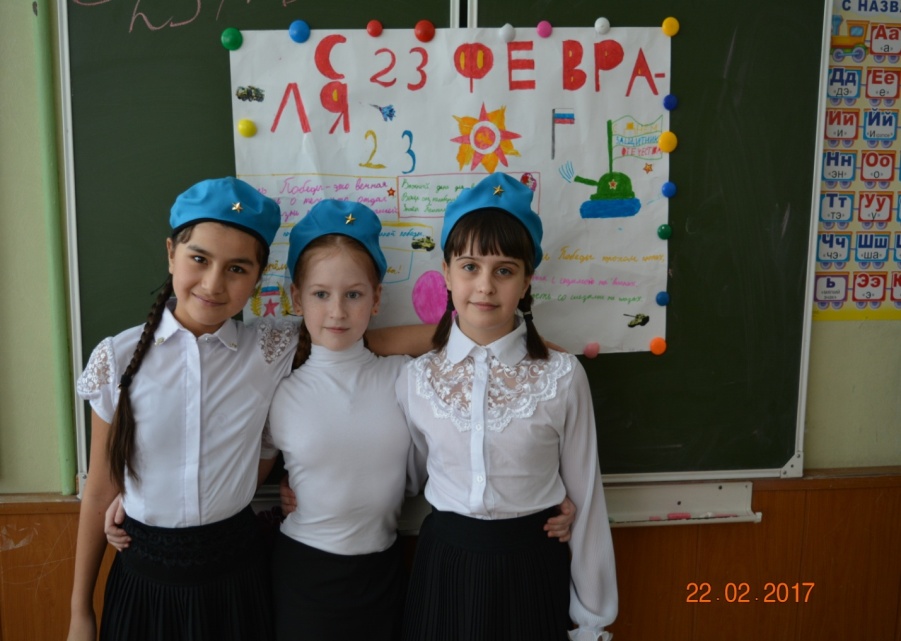 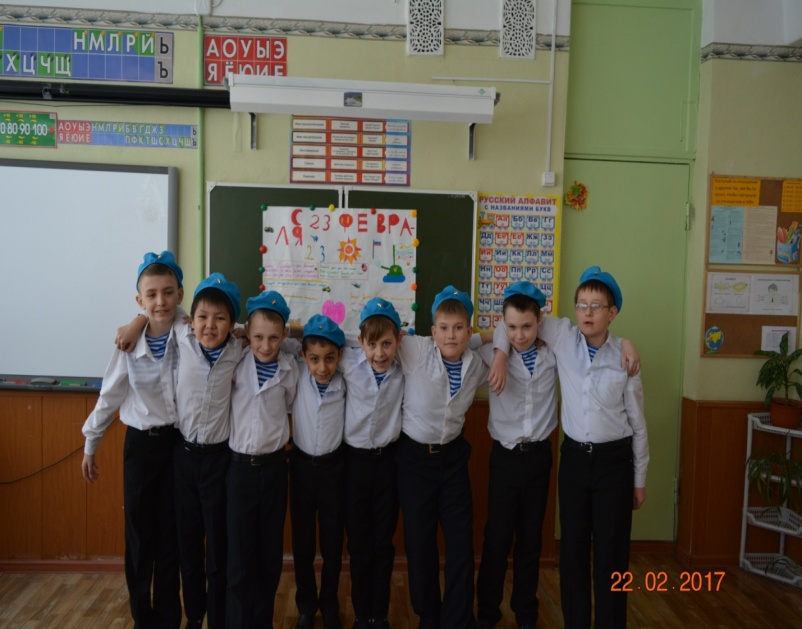 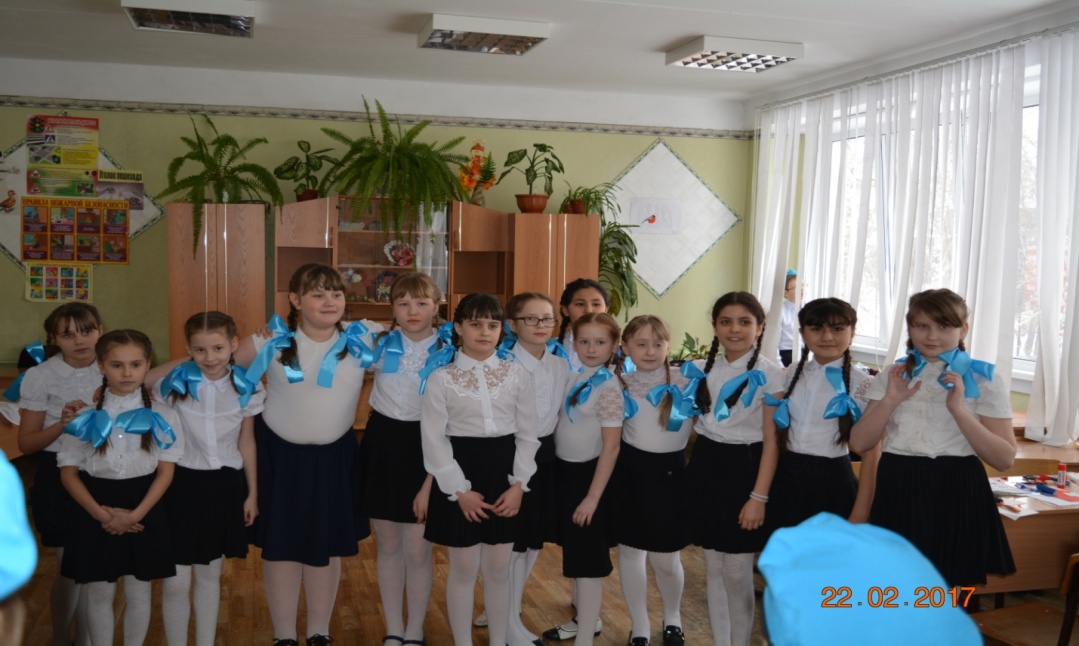 Митинг9 мая
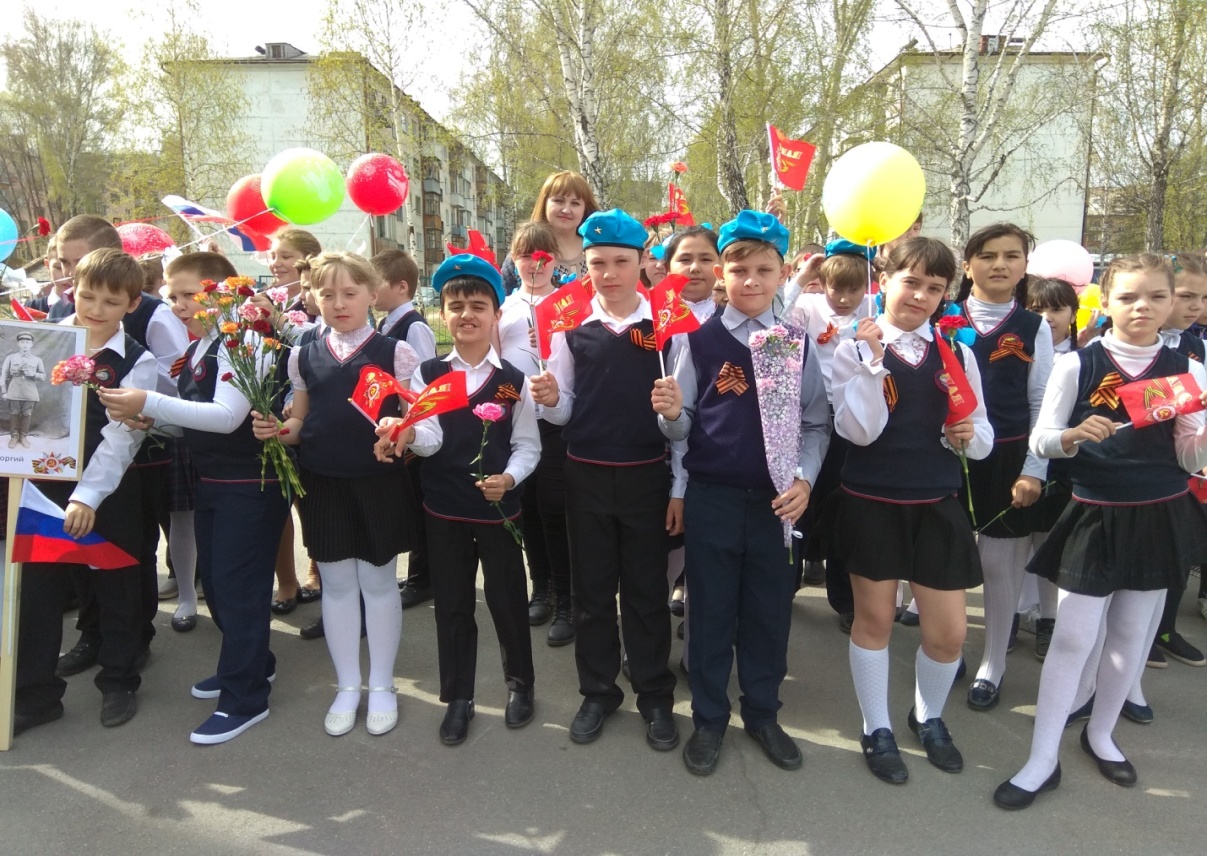 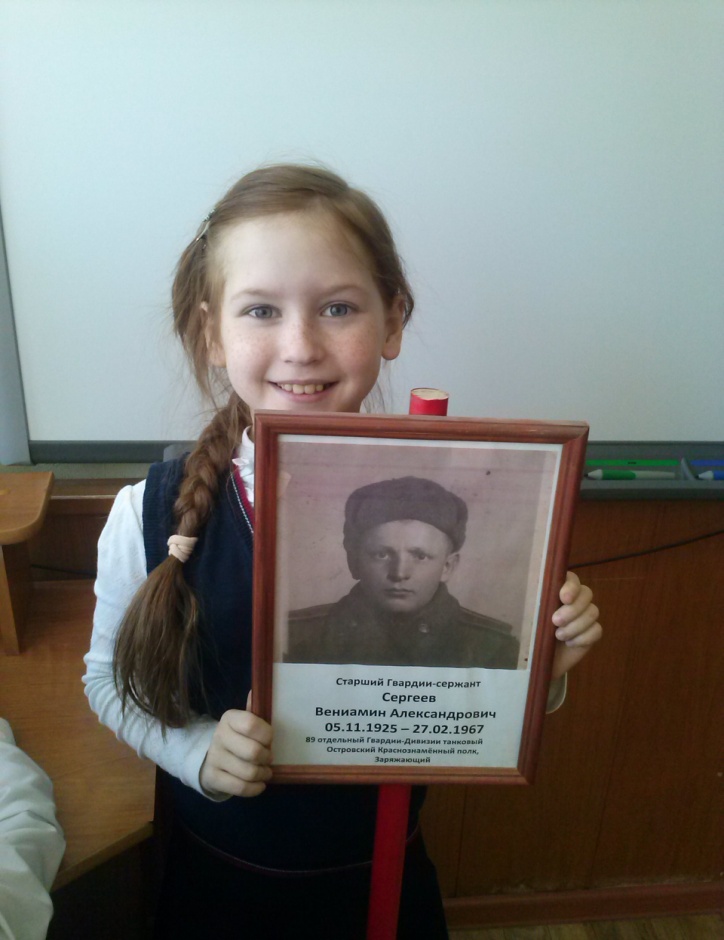 Никто не забыт и 
ничто не забыто …
Школьные выставки ко Дню пожилых людей, к 80-летию НСО и т.д.
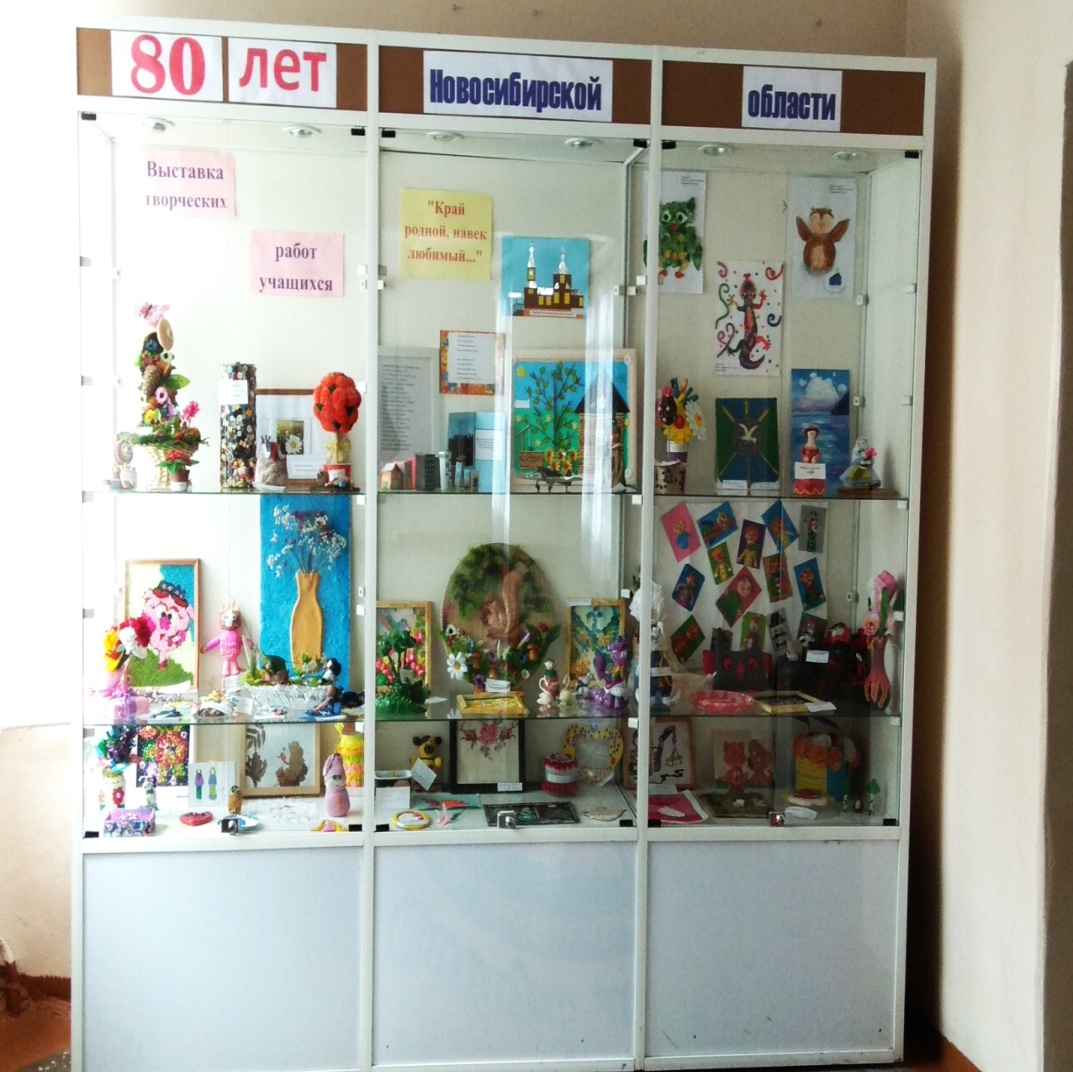 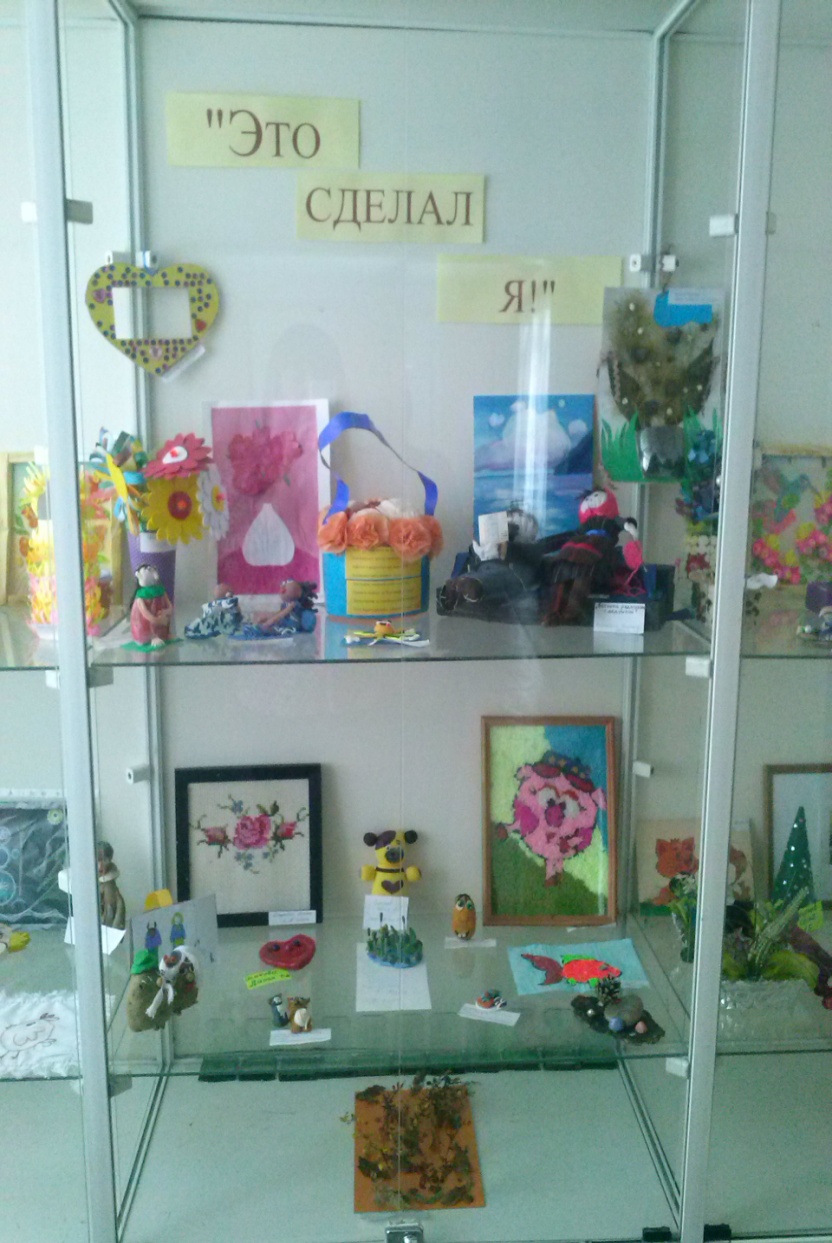 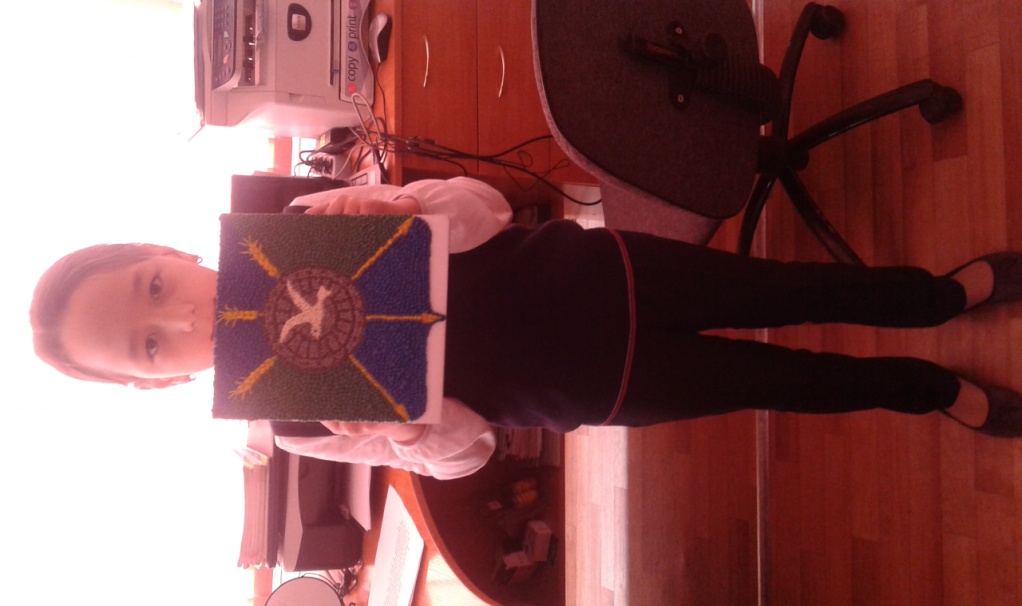 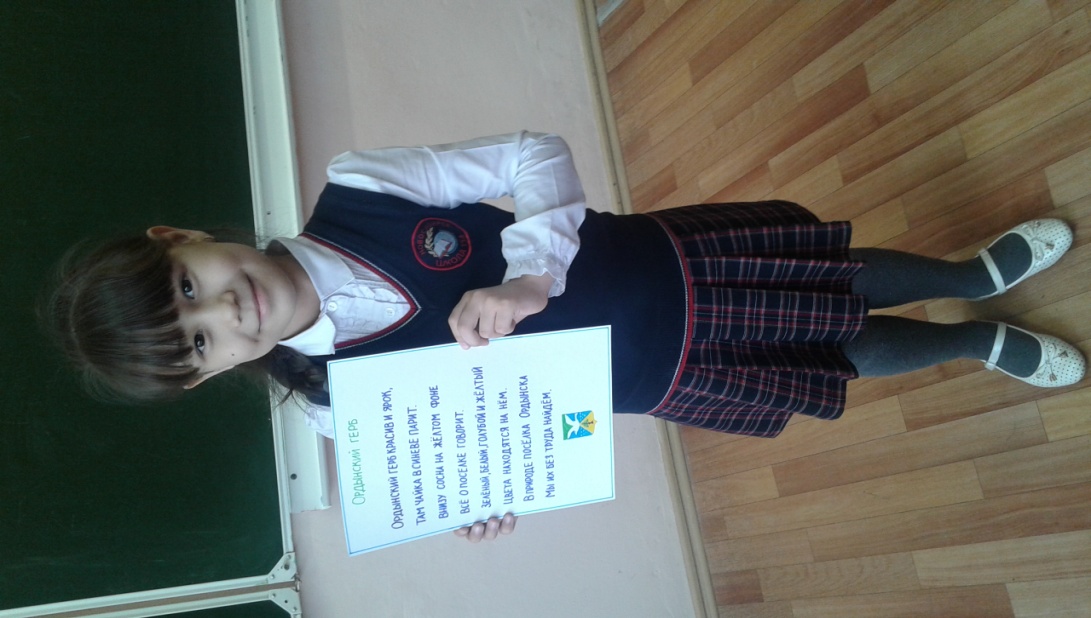 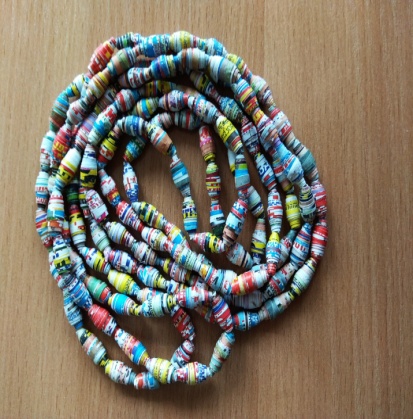 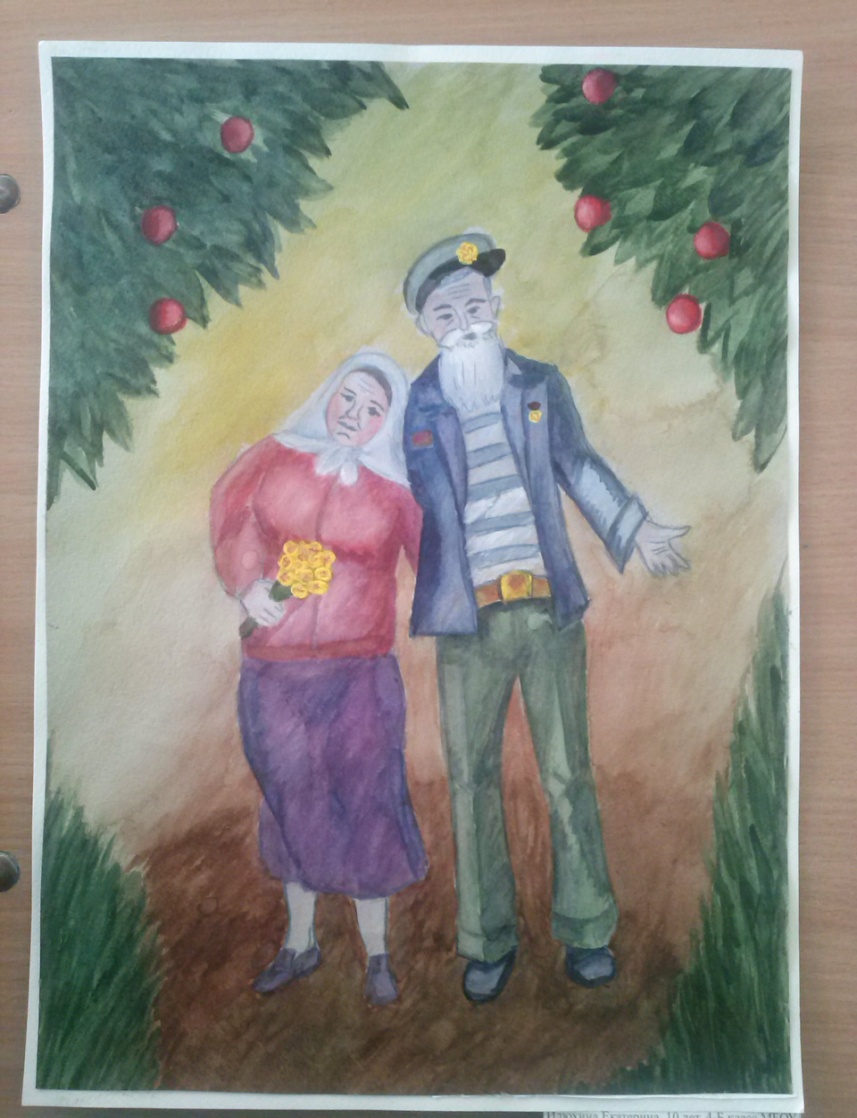 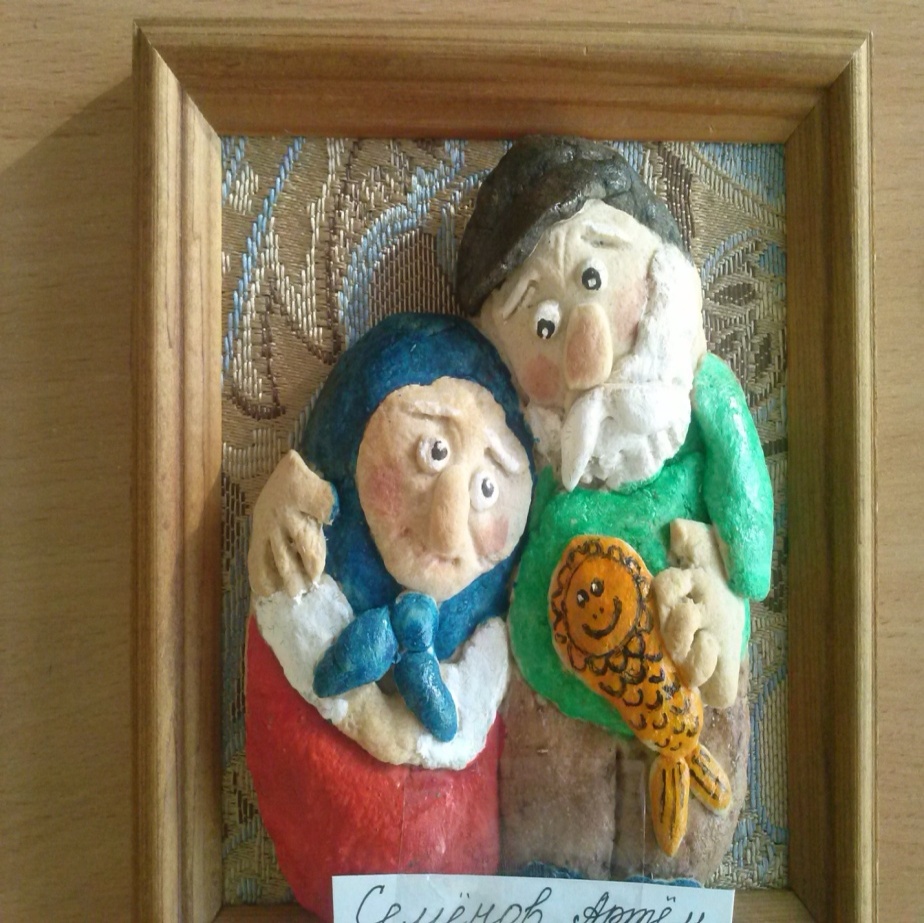 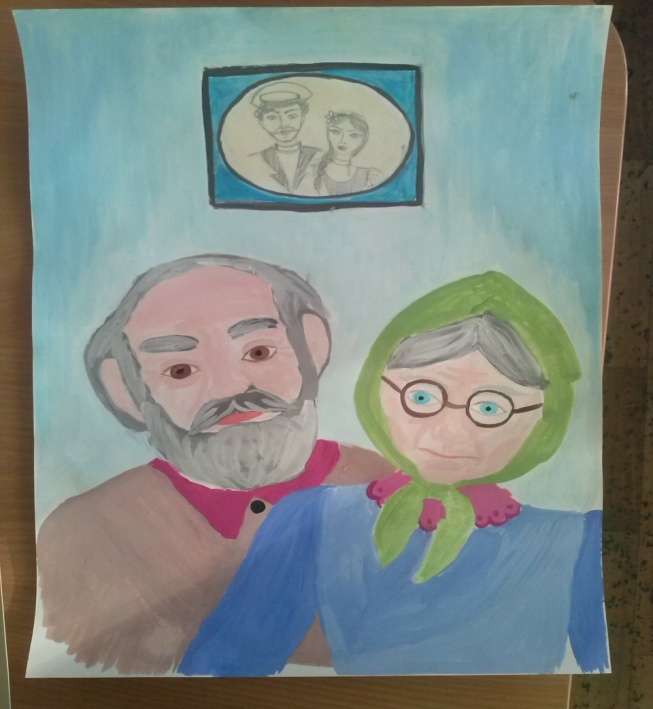 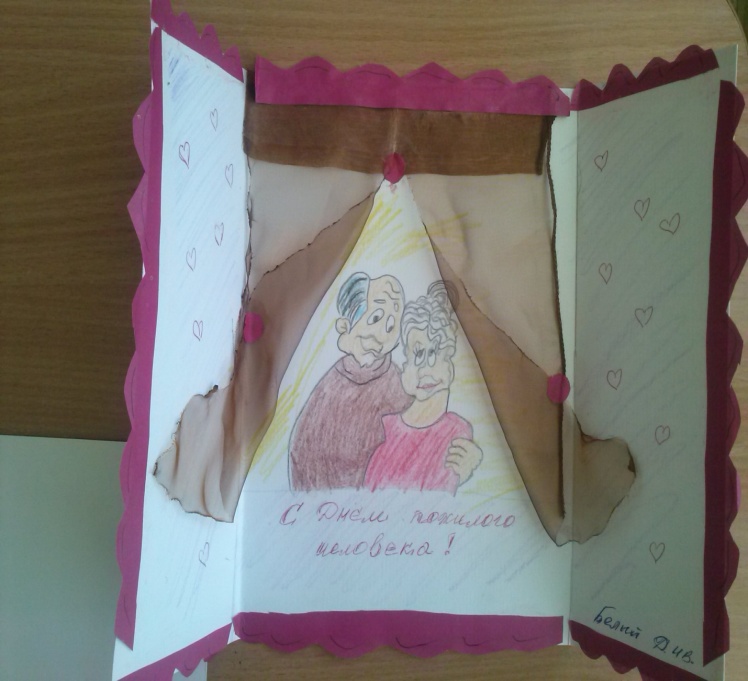 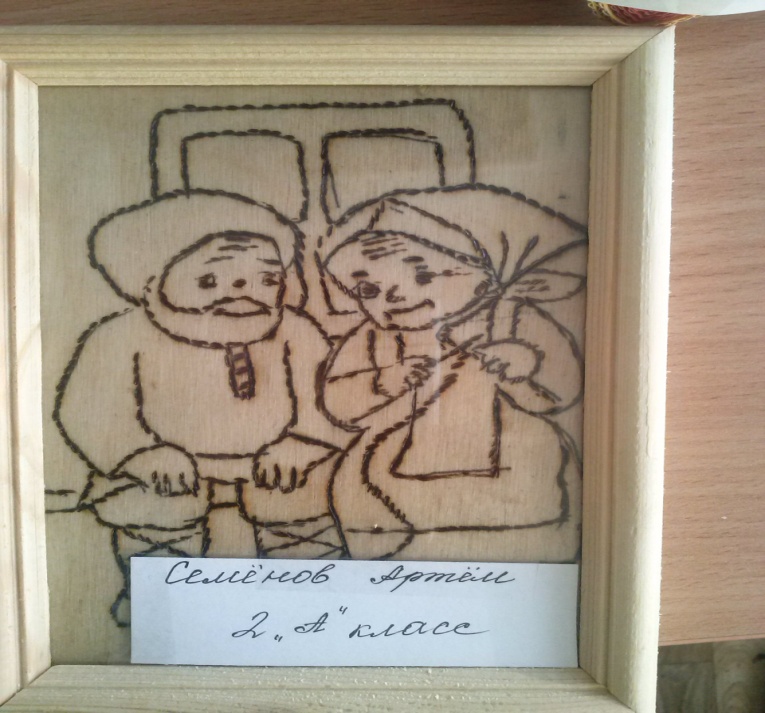 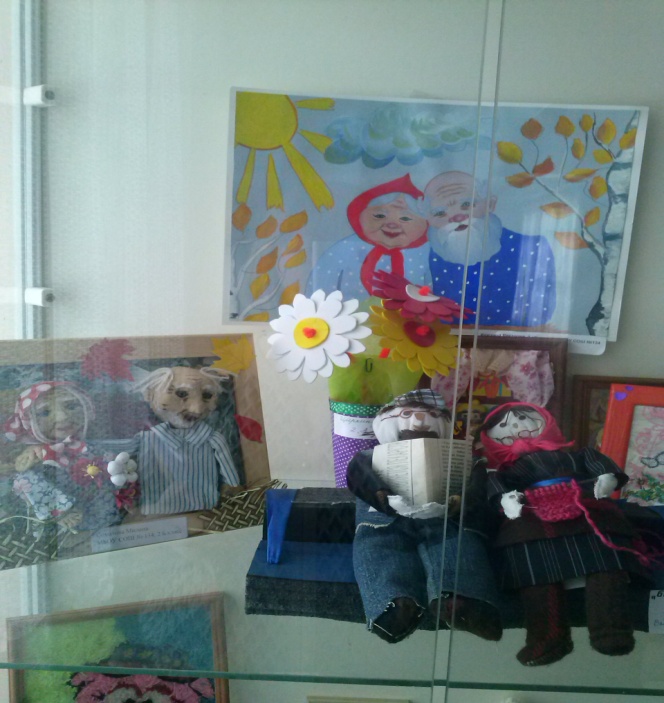 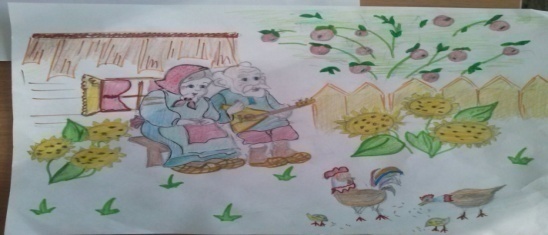 Активное участие в различных школьных конкурсах
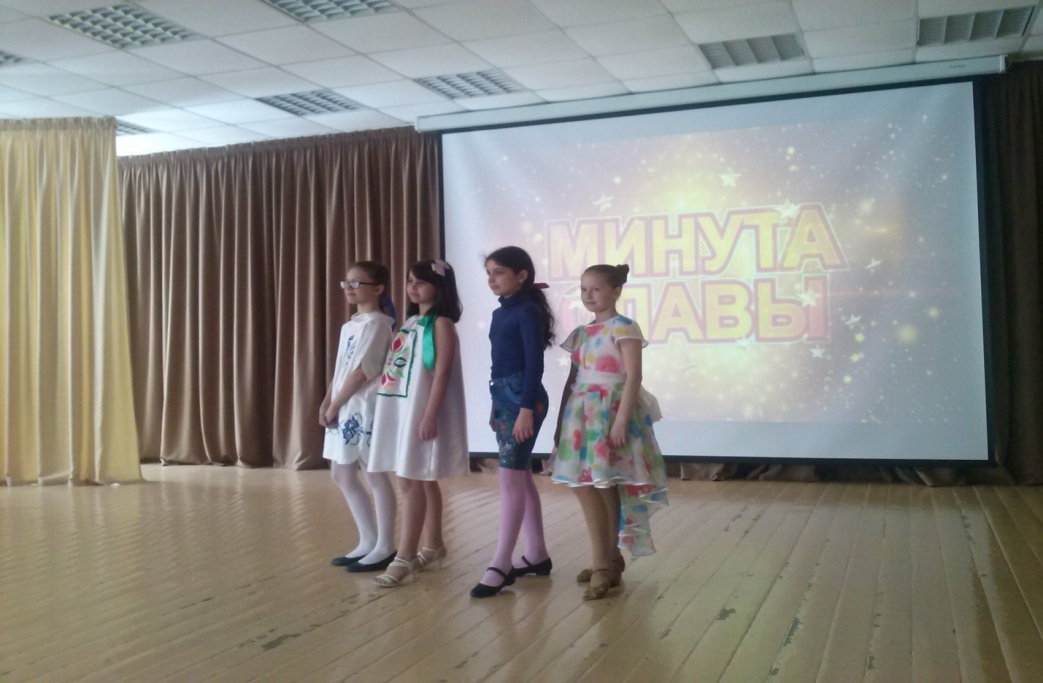 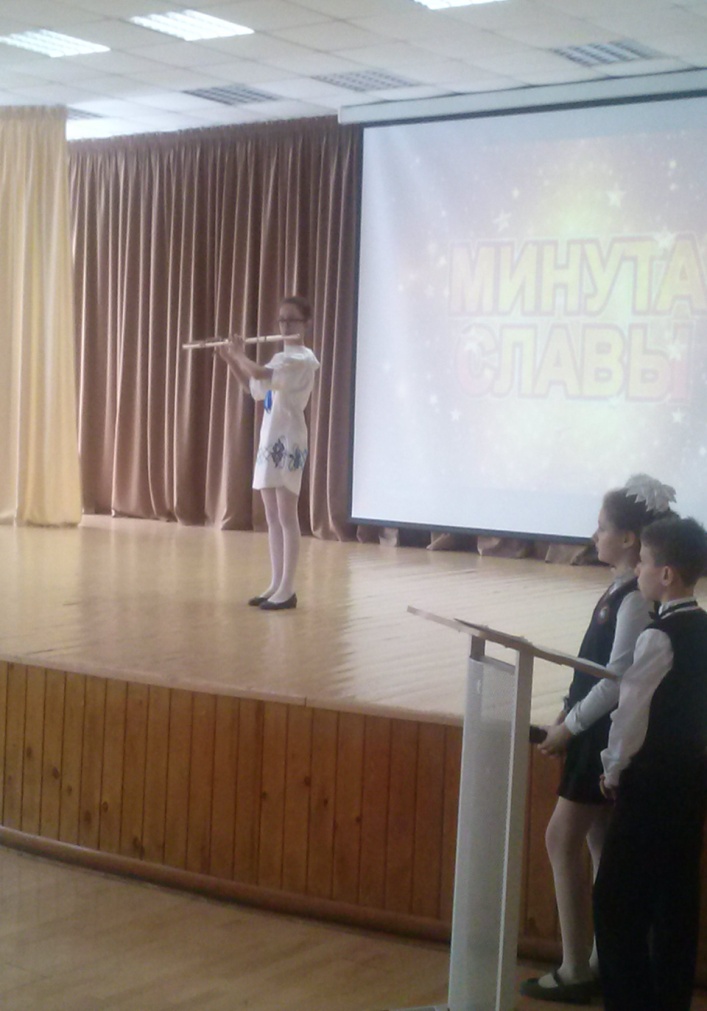 «Дизайнерское творчество» –
 1 место
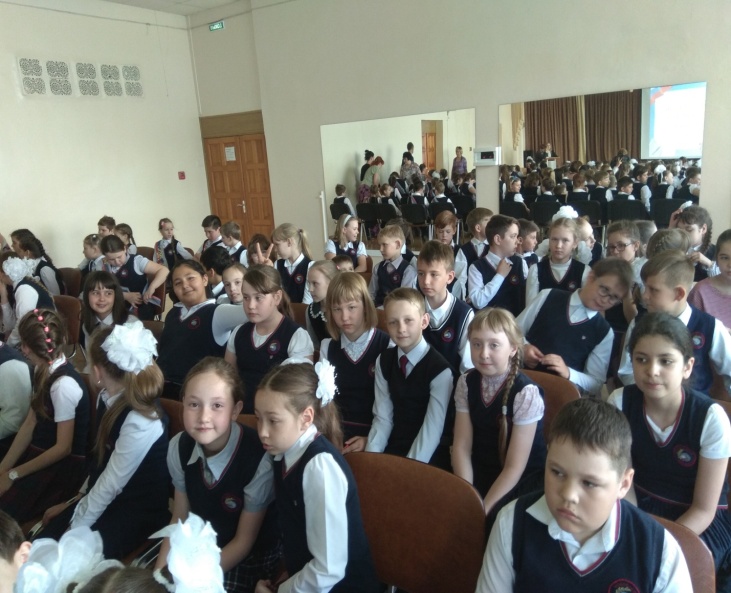 «Музыкальное творчество»-
  2 место
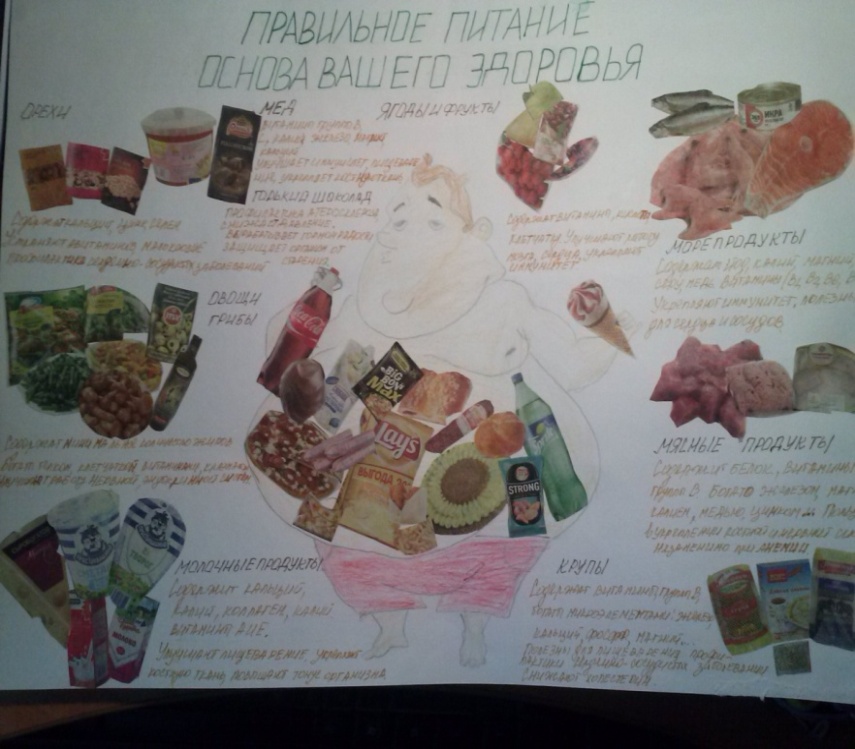 Волонтёрская деятельность
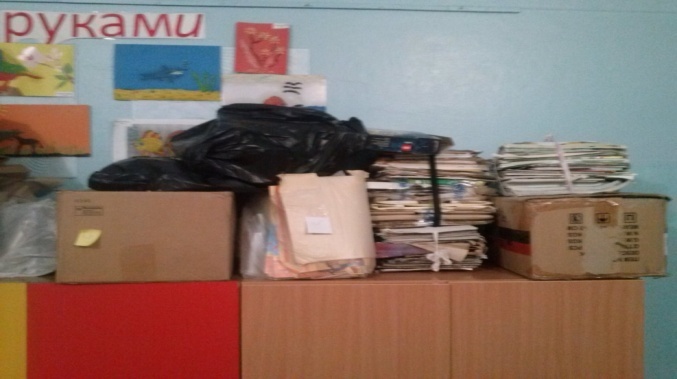 Правильное питание – 
залог здоровья!
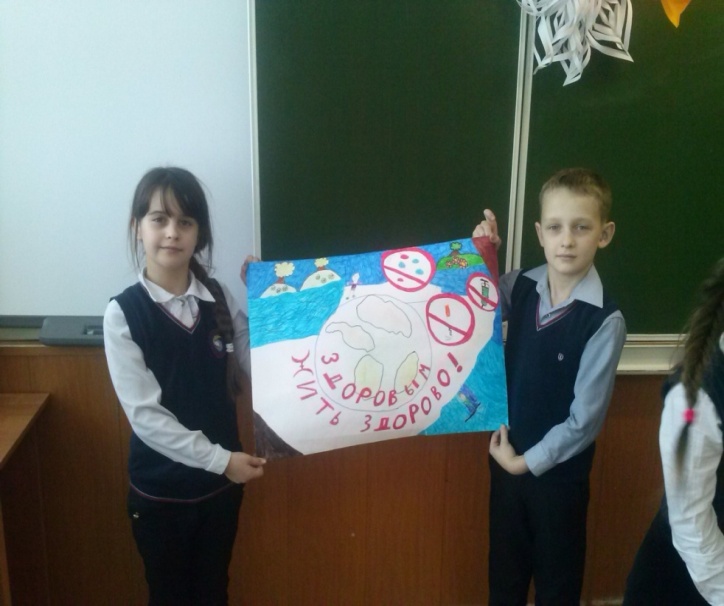 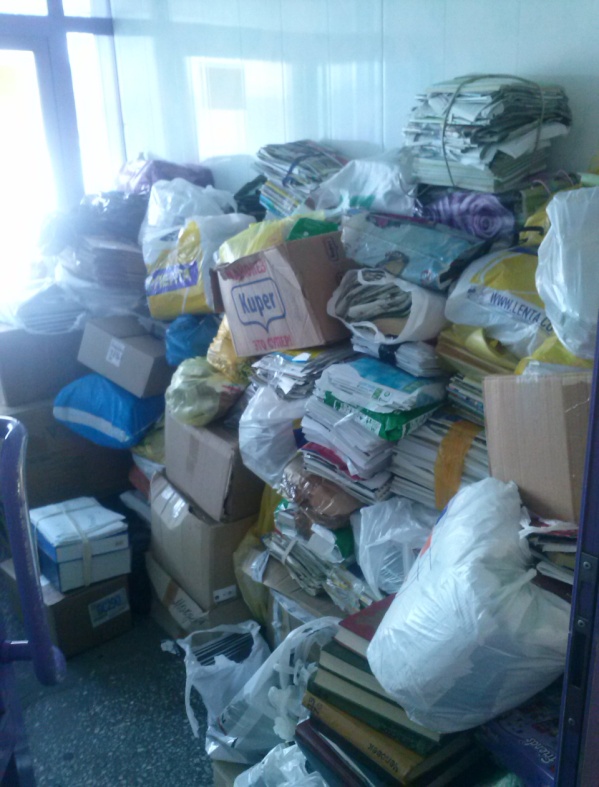 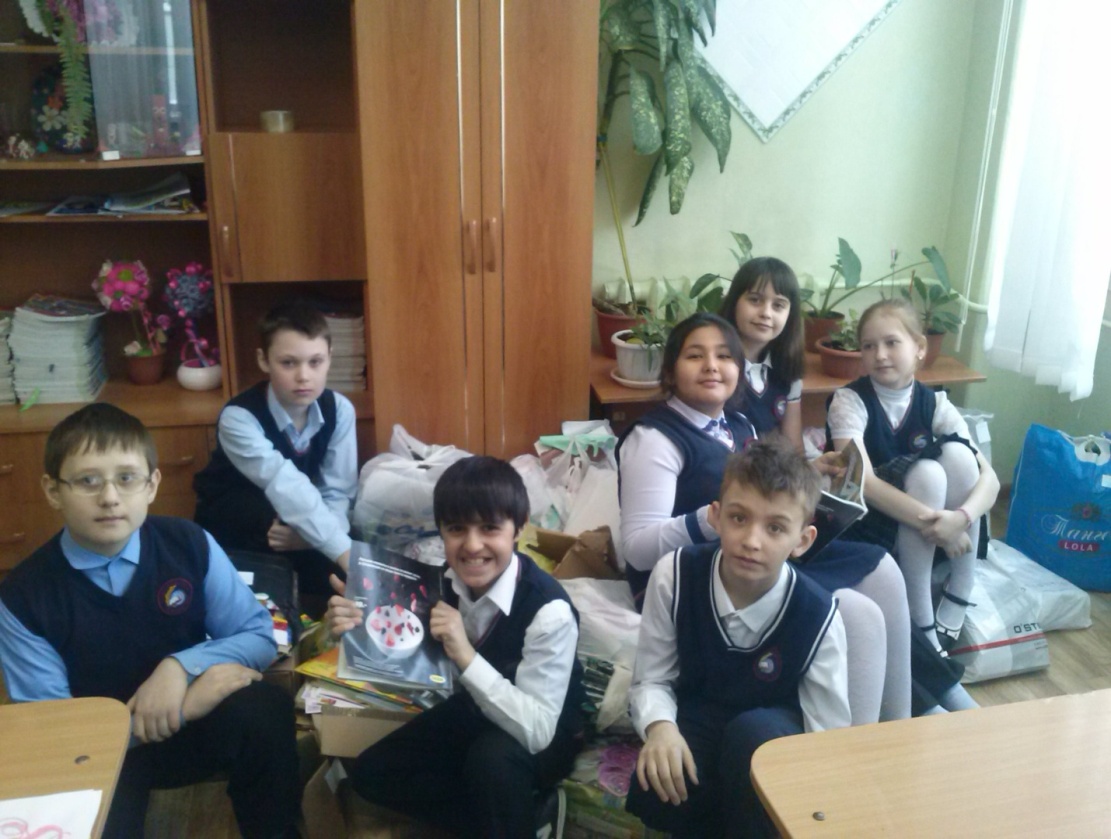 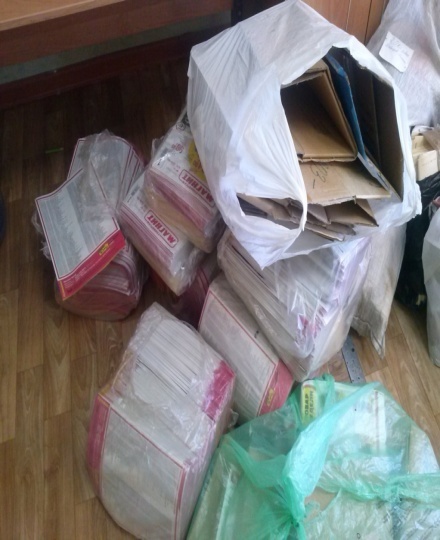 Рассказываем детям
 о ЗОЖ
Сотрудничество с семьями учащихся
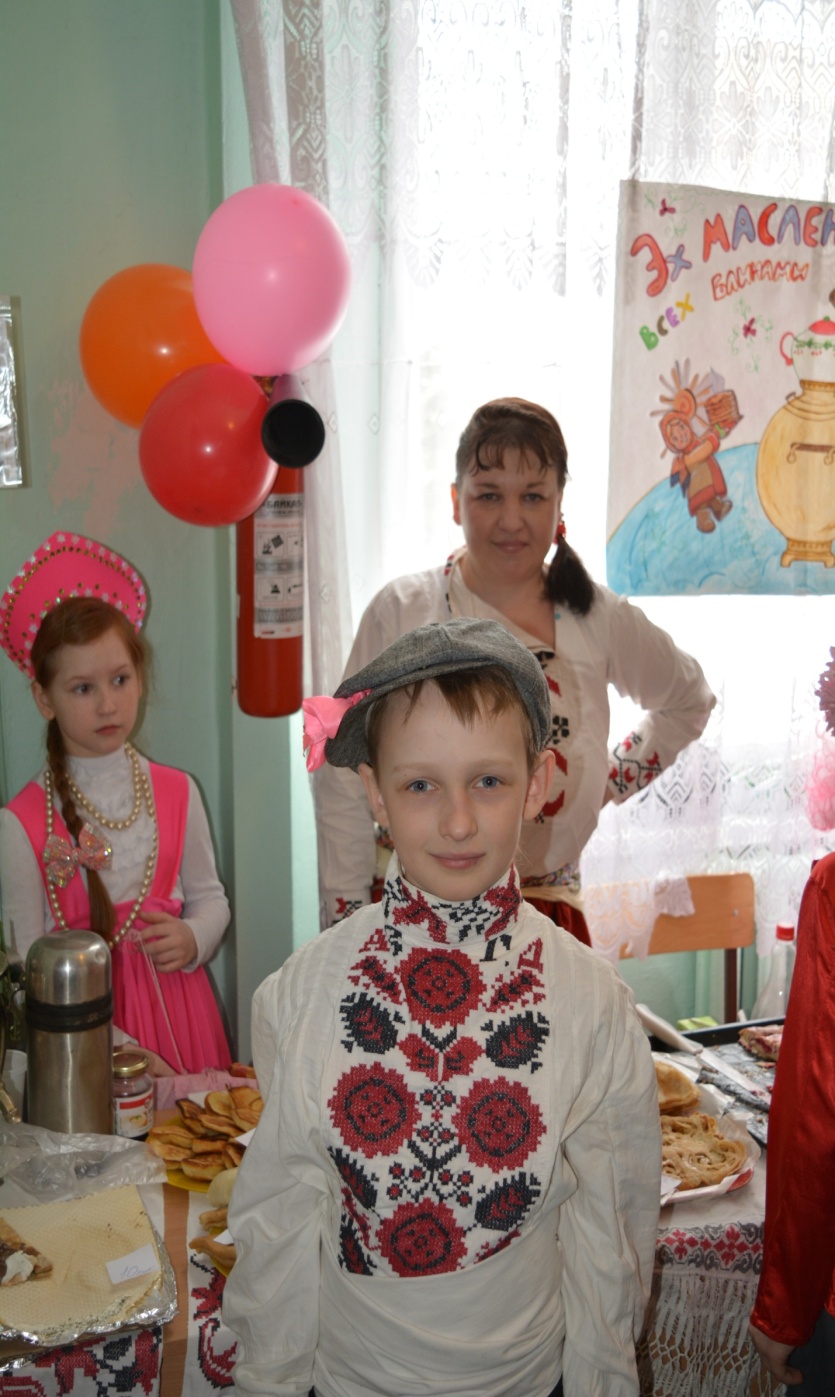 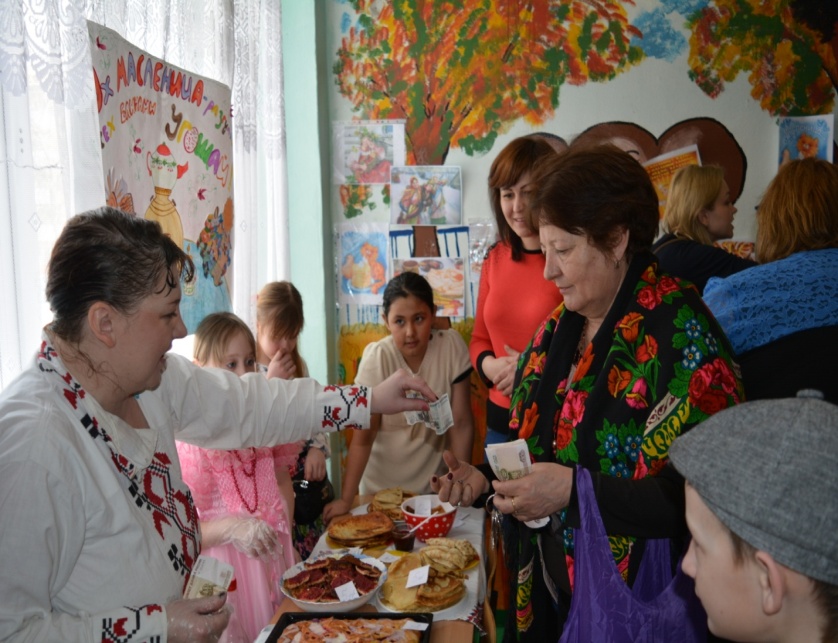 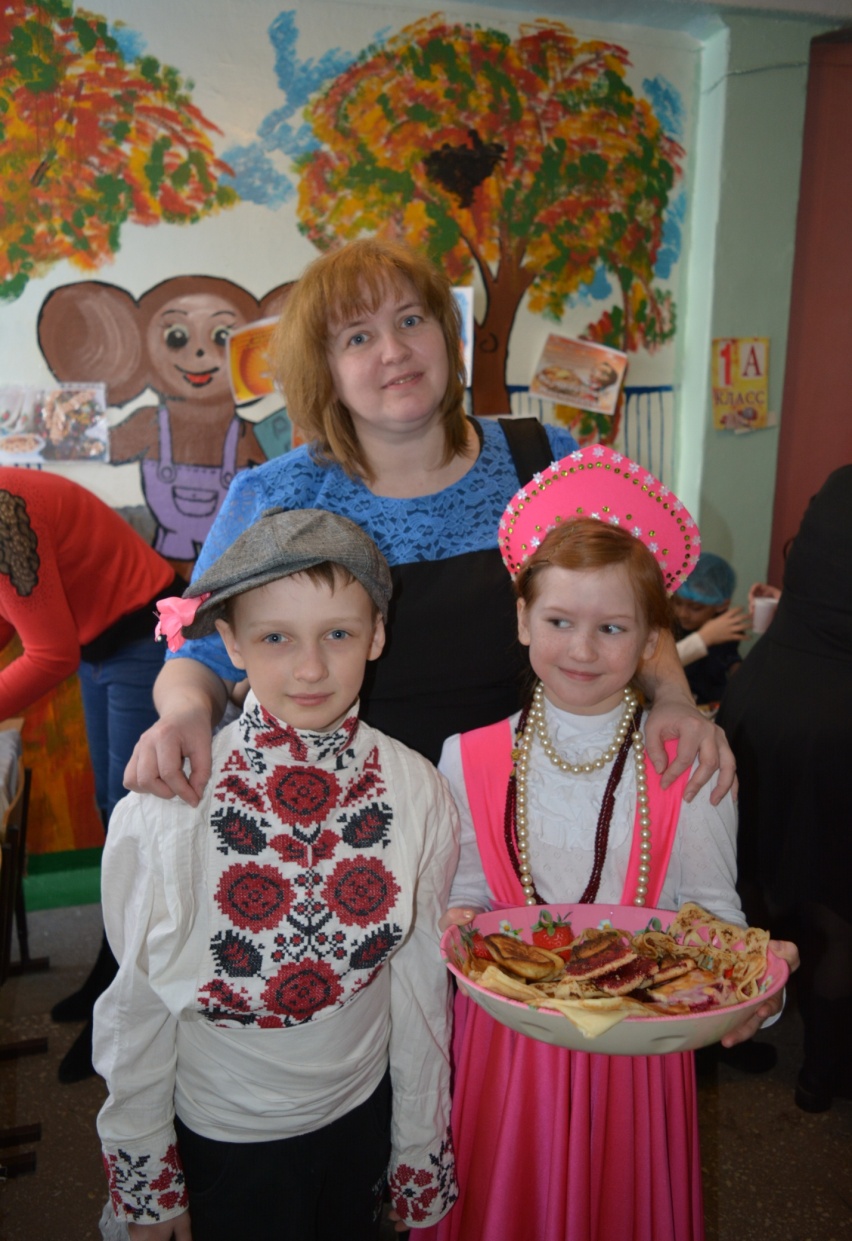 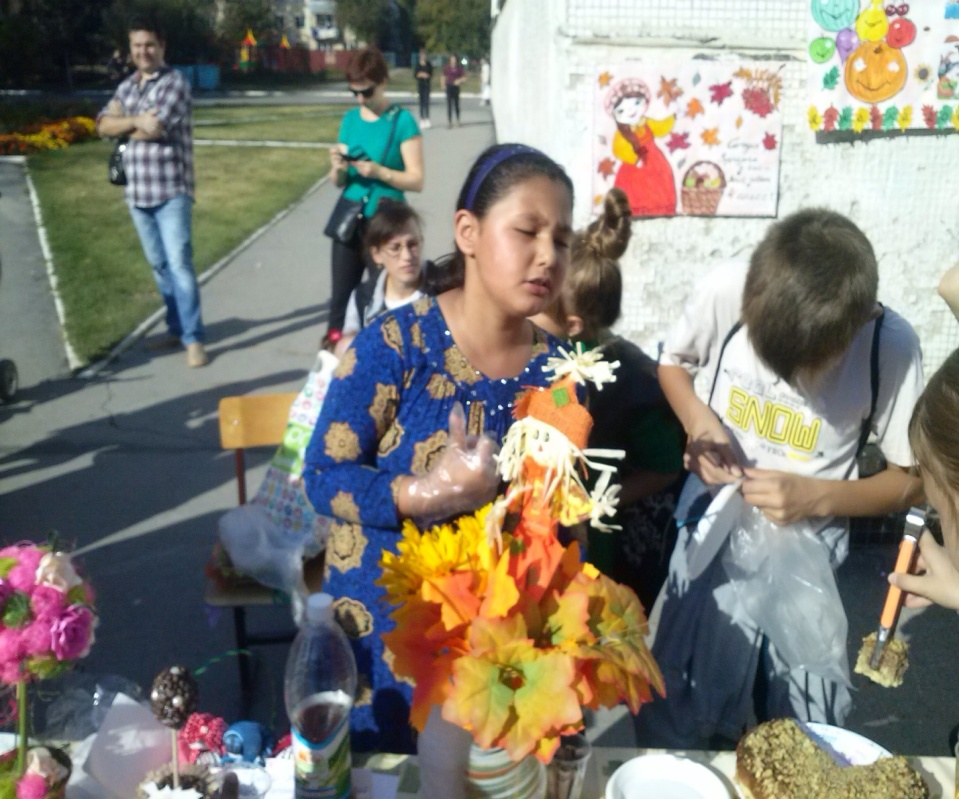 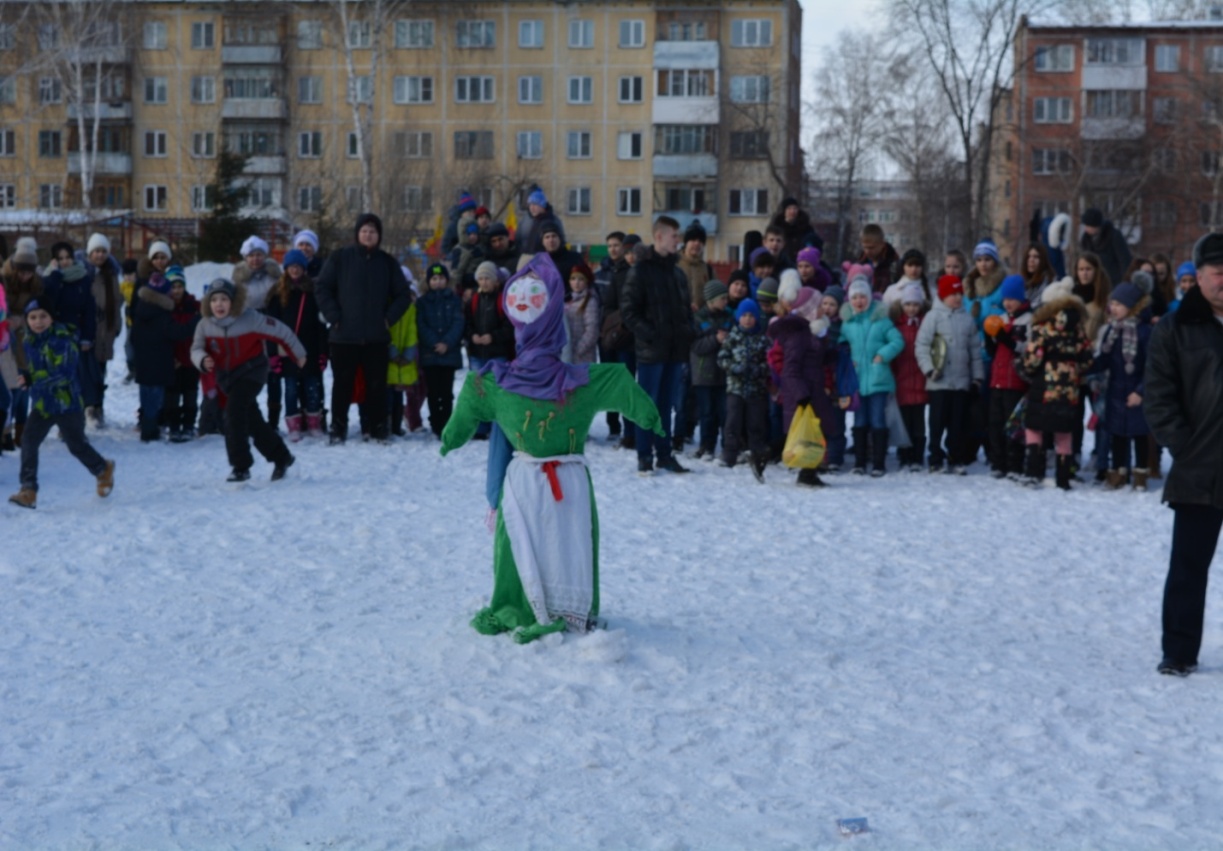 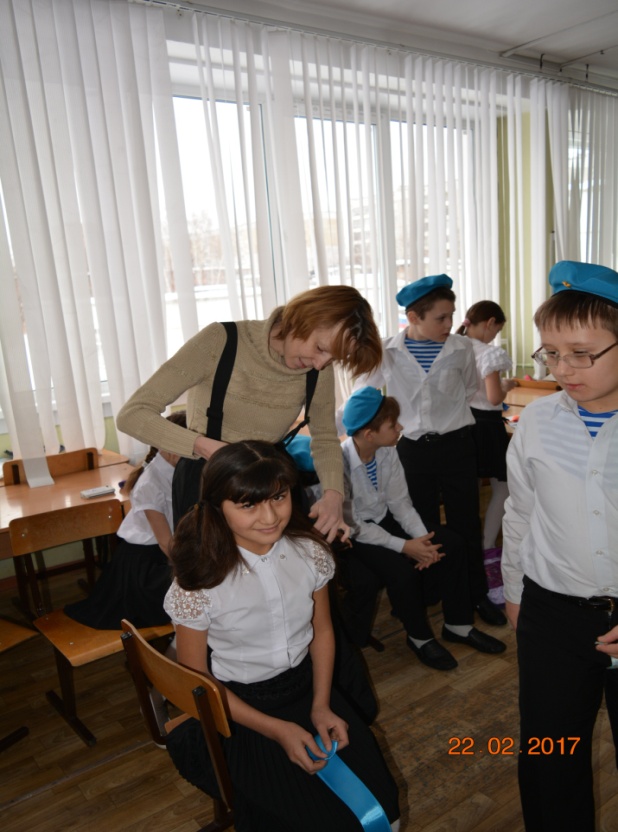 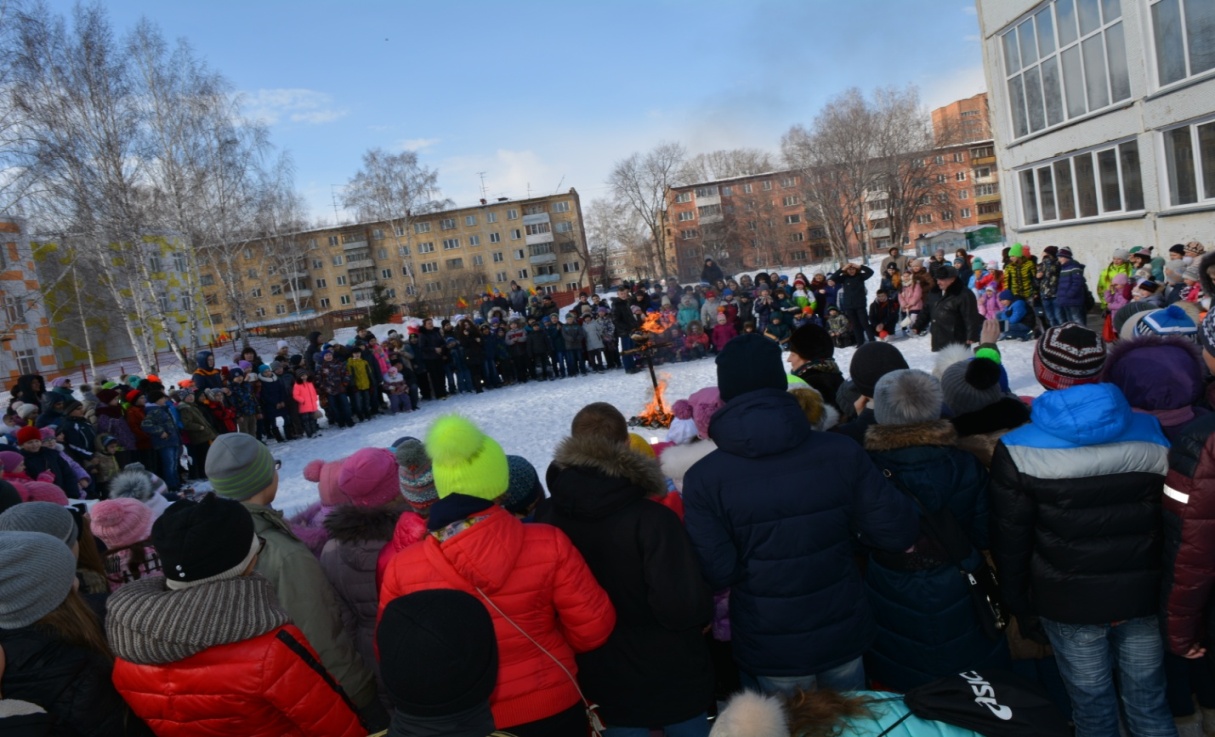 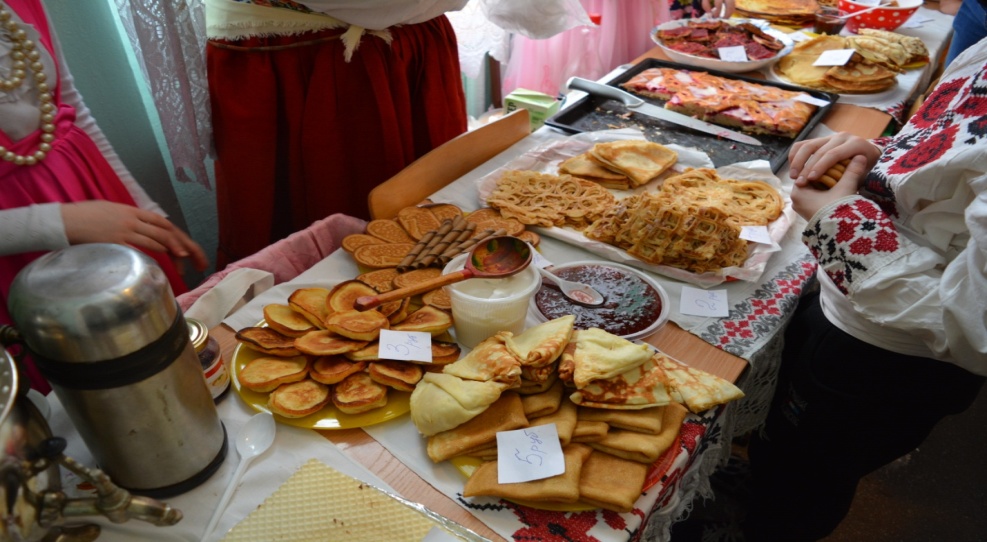 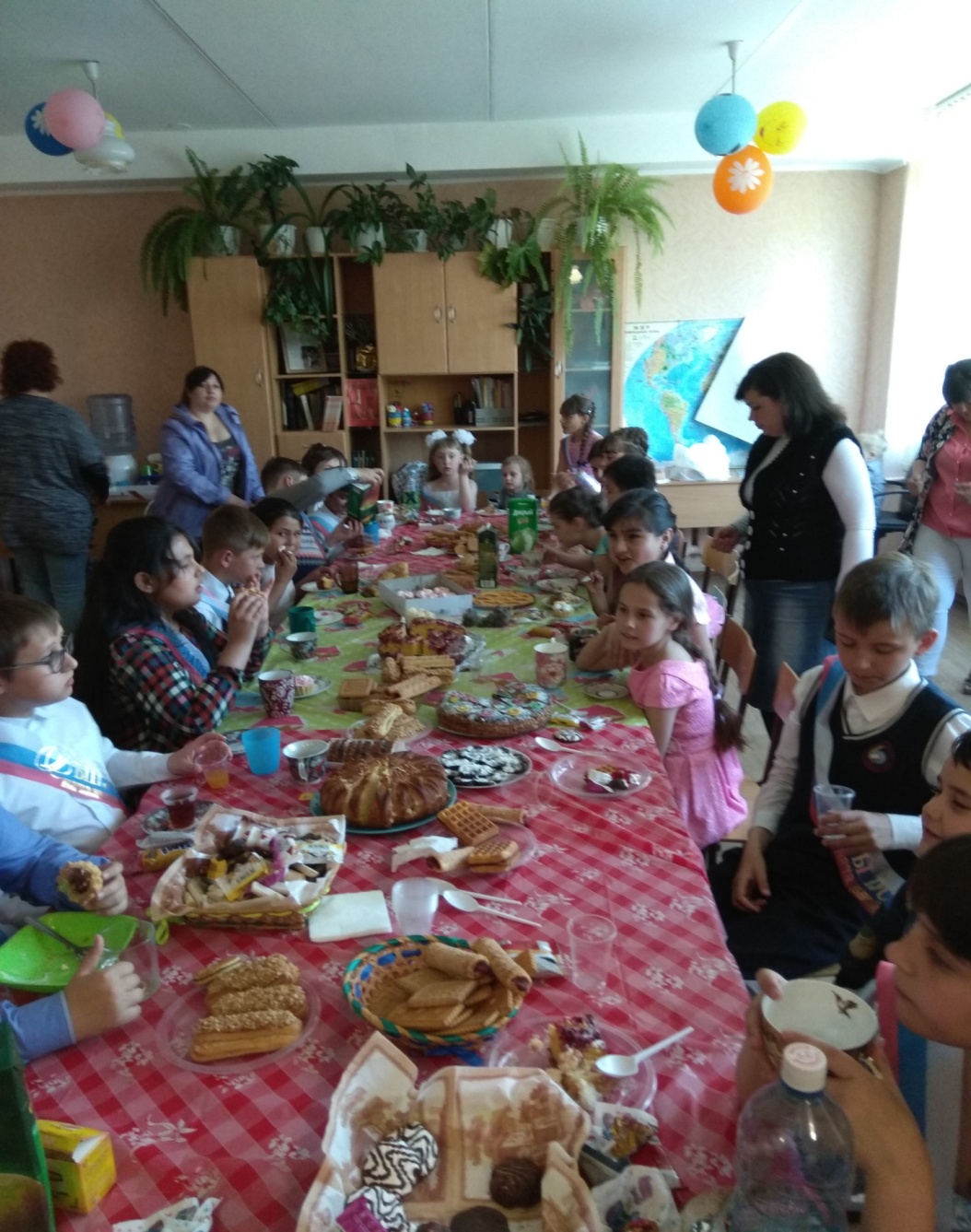 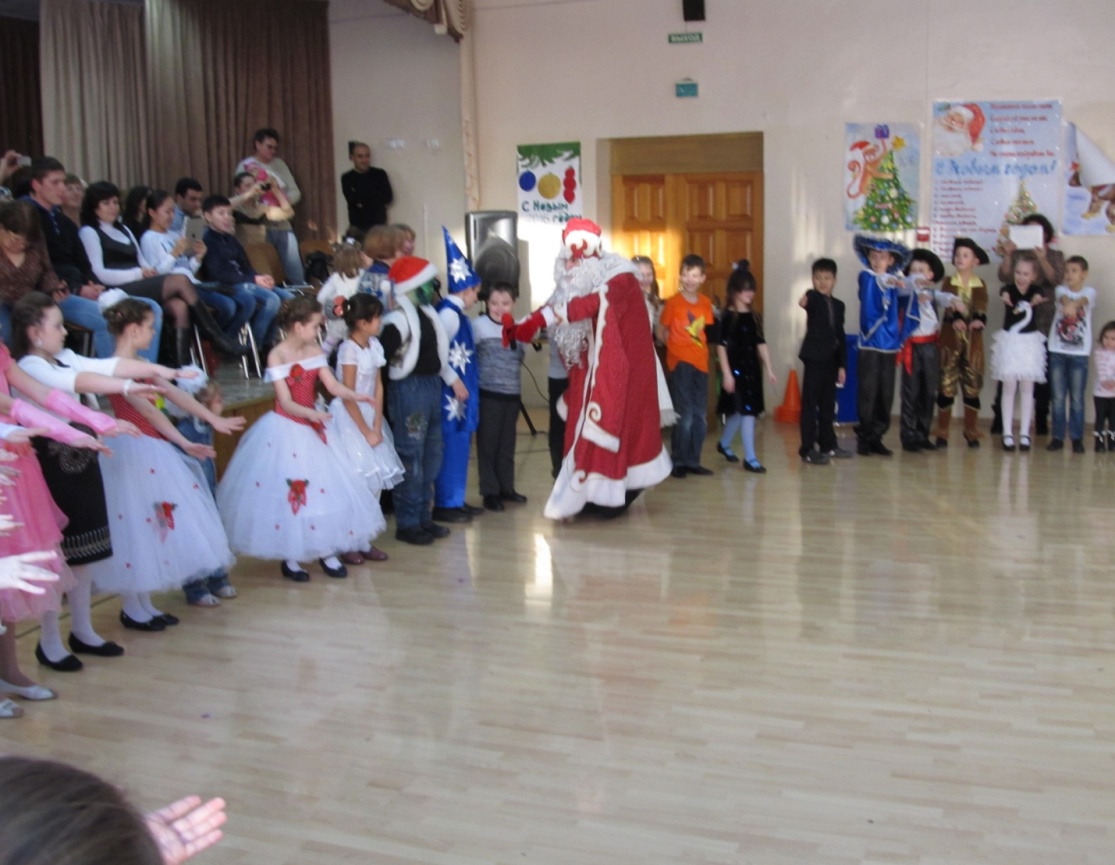 Гениальность может оказаться лишь мимолётным шансом. Только трудовая деятельность и  творчество могут дать ей жизнь и обратить её в славу.